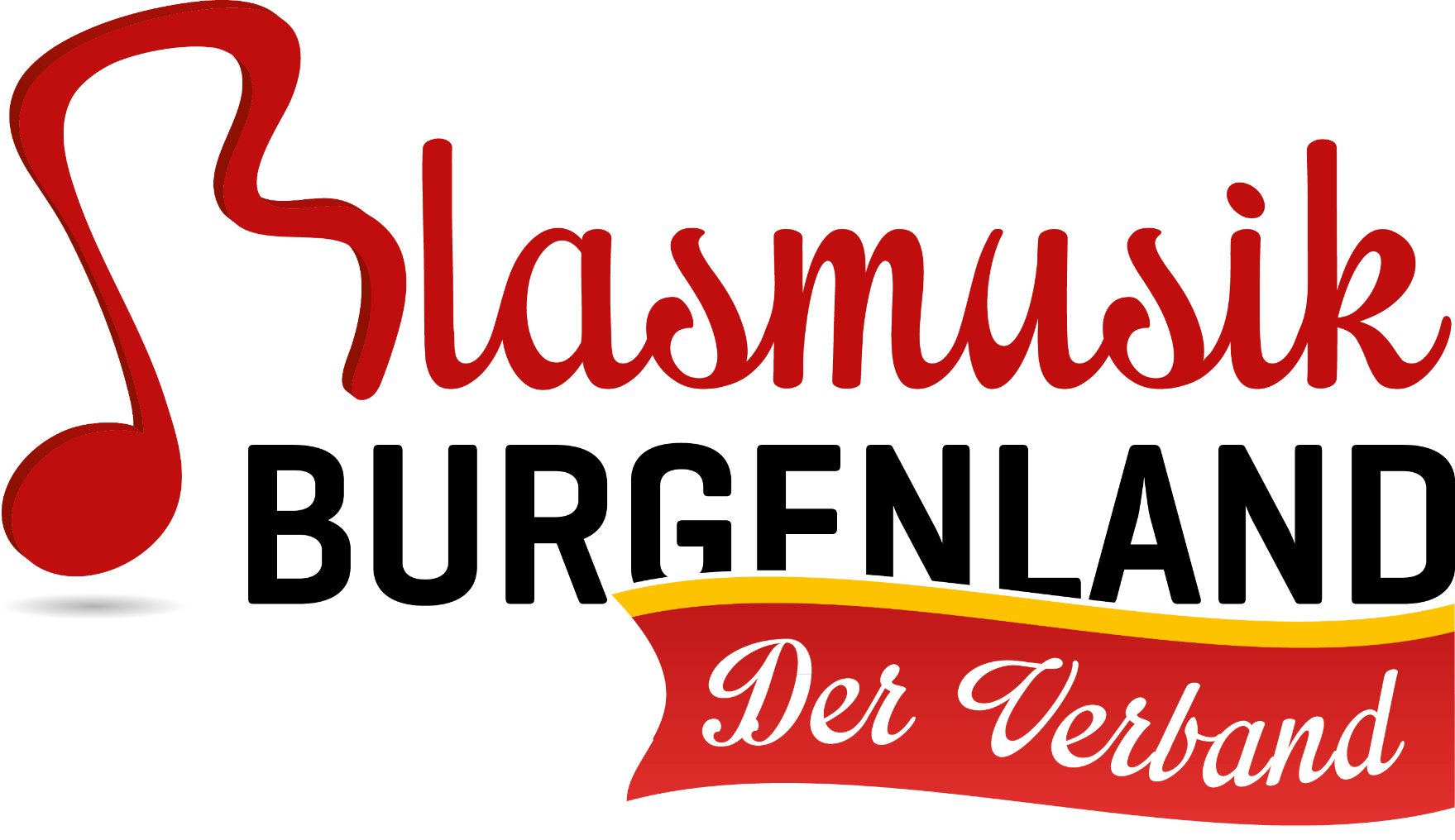 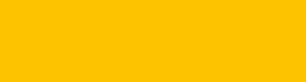 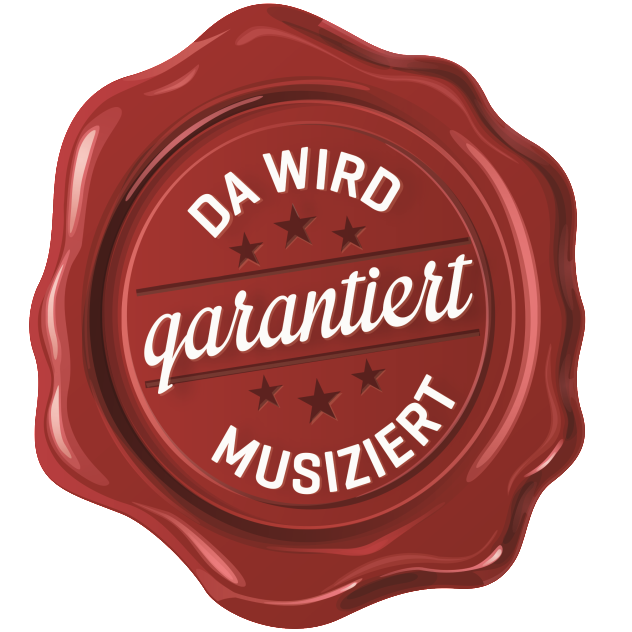 Inhalte und Bilder zur Verfügung gestellt vom Blasmusikverband Steiermark
Stabführerausbildung
4. Einheit
09 03 2015
Stabführerausbildung
4. Einheit

Wiederholung
Schwenken
Abfallen/Aufmarschieren
Breite und enge Formation
Große Wende


Hilfsmittel: Buch und DVD Musik in Bewegung, DVD Bundeswettbewerb
4. Einheit
3
Stabführerausbildung
Wiederholung

Handhabung Tambourstab
Kommandos
Marschaufstellung
Einschlagen und Ansetzen der Instrumente
Ablauf B-Programm - ohne Schwenkung (Antreten, Abmarsch, Halten u. Abmarschieren mit kl. Spiel, Abreißen, Halten, Abtreten)
4. Einheit
4
Stabführerausbildung
Bei allen Schwenkungen ist zu beachten: 
dass die einzelnen Glieder bis zur Schwenkungslinie gerade marschieren.
dass die Reihen nicht nach außen rücken.
dass der Schwenkungspunkt nicht außer Acht gelassen wird.
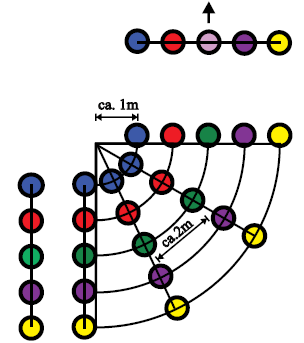 4. Einheit
5
Stabführerausbildung
Schwenkung mit Normalschritt in der Außenreihe (Variante 1)
Mit dem Zeichen des Stabführers beginnt die Schwenkung. Die folgenden Glieder beginnen die Schwenkung an der selben Stelle.
Der schwenkende Flügel geht im Normalschritt. Alle anderen gehen mit entsprechend verkürztem Schritt und achten auf die Seitenrichtung.
Zur Aufnahme des vollen Schrittes ist am Ende der Schwenkung ein akustisches Aviso der Großen Trommel empfehlenswert.
Diese Variante eignet sich besonders bei Schwenkungen mit kleinem Innenradius.
4. Einheit
6
Stabführerausbildung
Schwenkung mit Normalschritt in der Außenreihe (Variante 1)
Variante 1/3
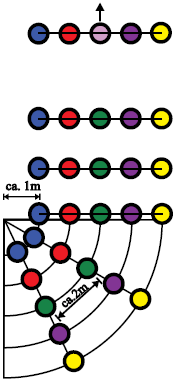 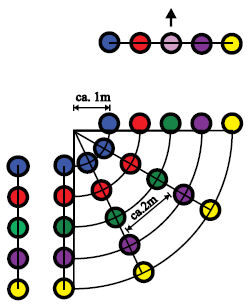 Variante 1/2
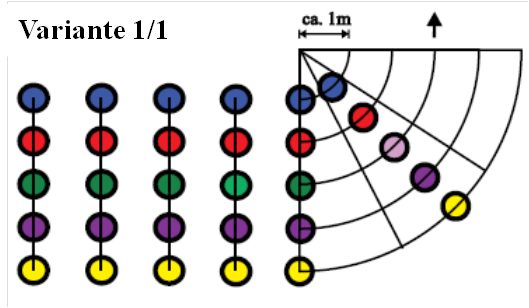 4. Einheit
7
Stabführerausbildung
Schwenkung mit Normalschritt in der Mittelreihe (Variante 2)
Bei dieser Variante stellt die Mittelreihe eine neutrale Linie dar, welche strikt die gleiche Schrittgröße einhält.
Die restlichen Reihen erfahren eine Schrumpfung bzw. eine Streckung.
Der Vorteil besteht darin, dass sich dadurch die Formation immer gleich schnell bewegt und kein akustisches Aviso für den Normalschritt notwendig ist.

Videobeispiele (Schwenkung Variante 2; Schwenkung  mit Winkelfehler; Schwenkung mit Hinausrückfehler; Schwenkung mit beiden Fehlern)
4. Einheit
8
Stabführerausbildung
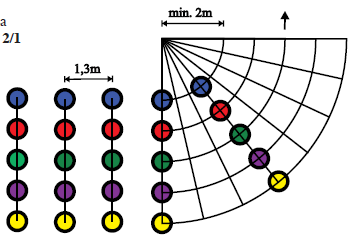 Variante 2/1
Variante 2/3
Schwenkung mit Normalschritt in der Mittelreihe (Variante 2)
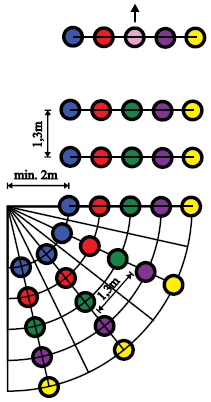 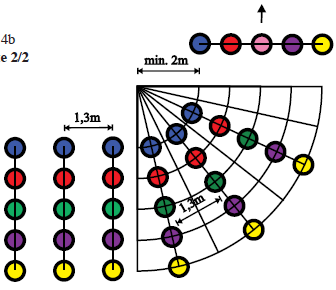 Variante 2/2
4. Einheit
9
Stabführerausbildung
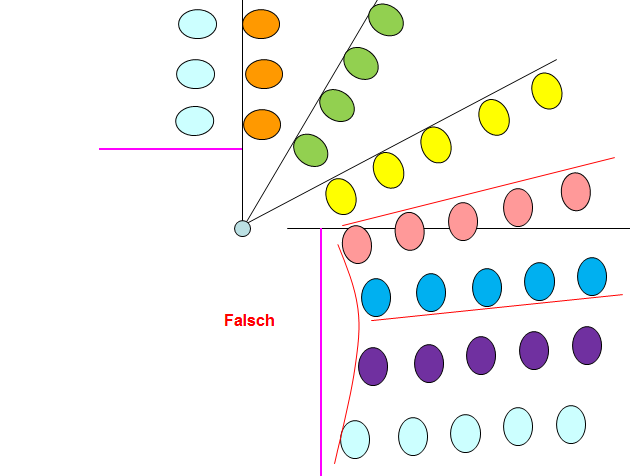 4. Einheit
10
Stabführerausbildung
Variante 1: Abfallen – „Reißverschluss“
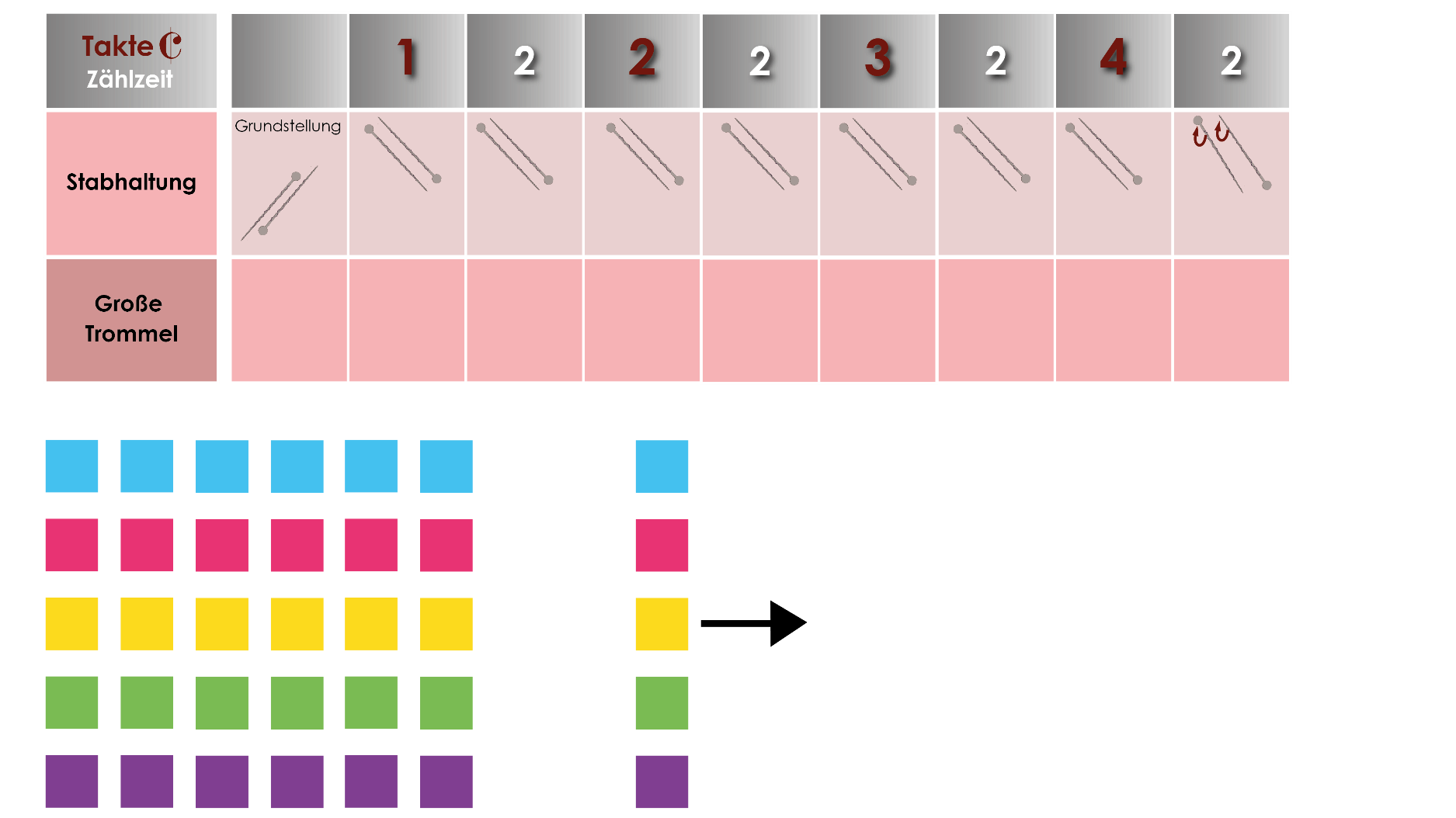 4. Einheit
11
Stabführerausbildung
Variante 1: Abfallen – „Reißverschluss“
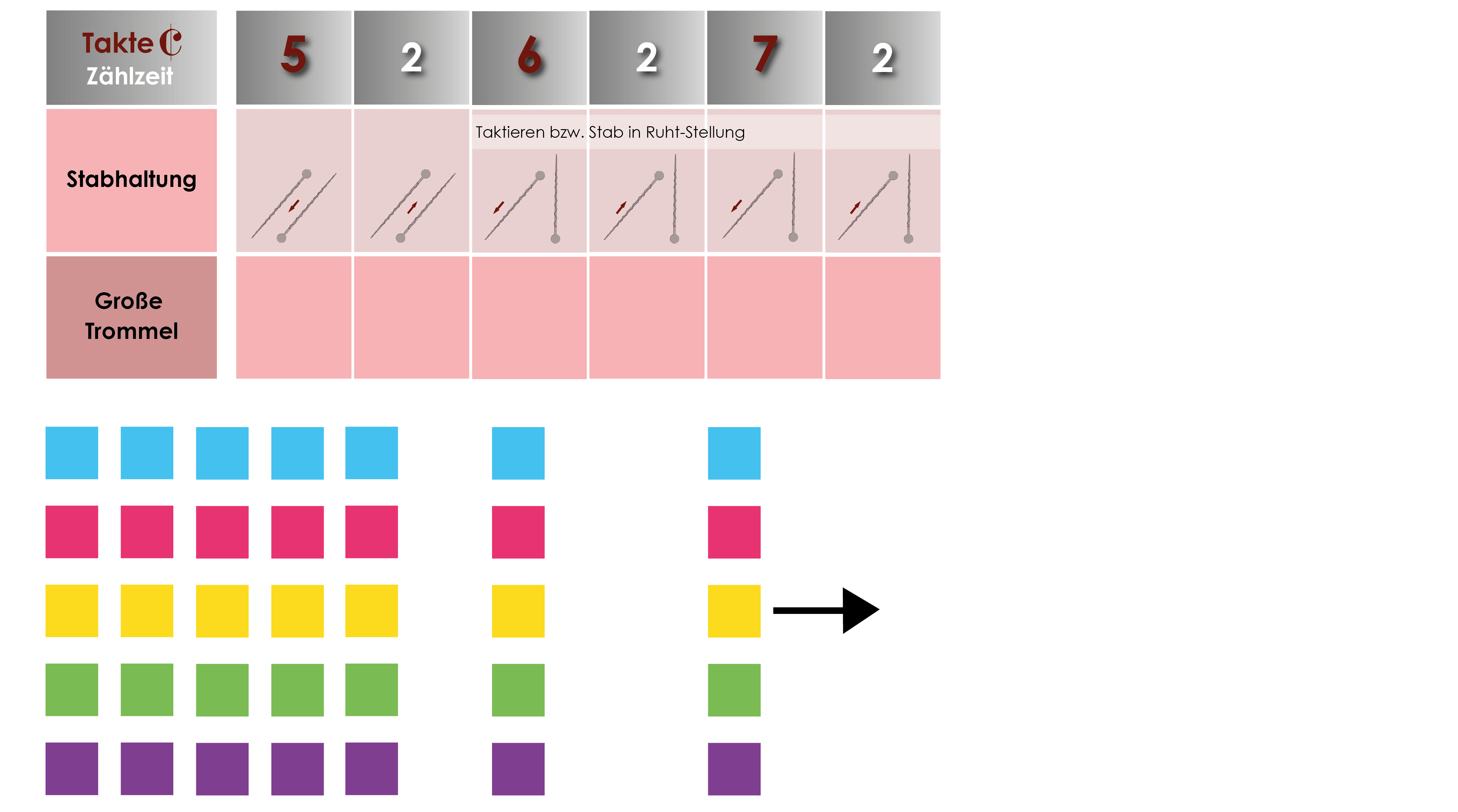 4. Einheit
12
Stabführerausbildung
Variante 1: Abfallen – „Reißverschluss“
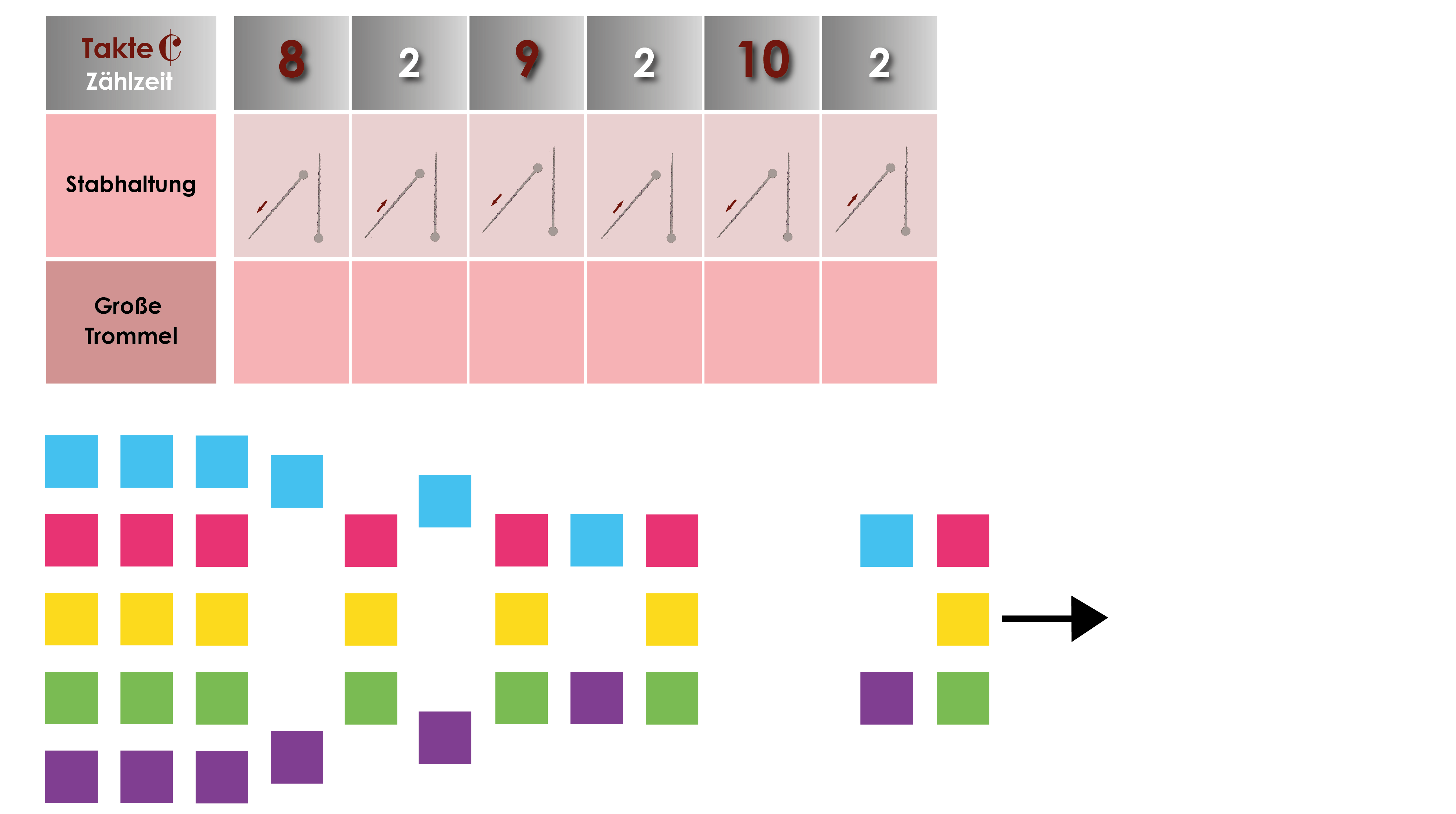 4. Einheit
13
Stabführerausbildung
Variante 1: Abfallen – „Reißverschluss“
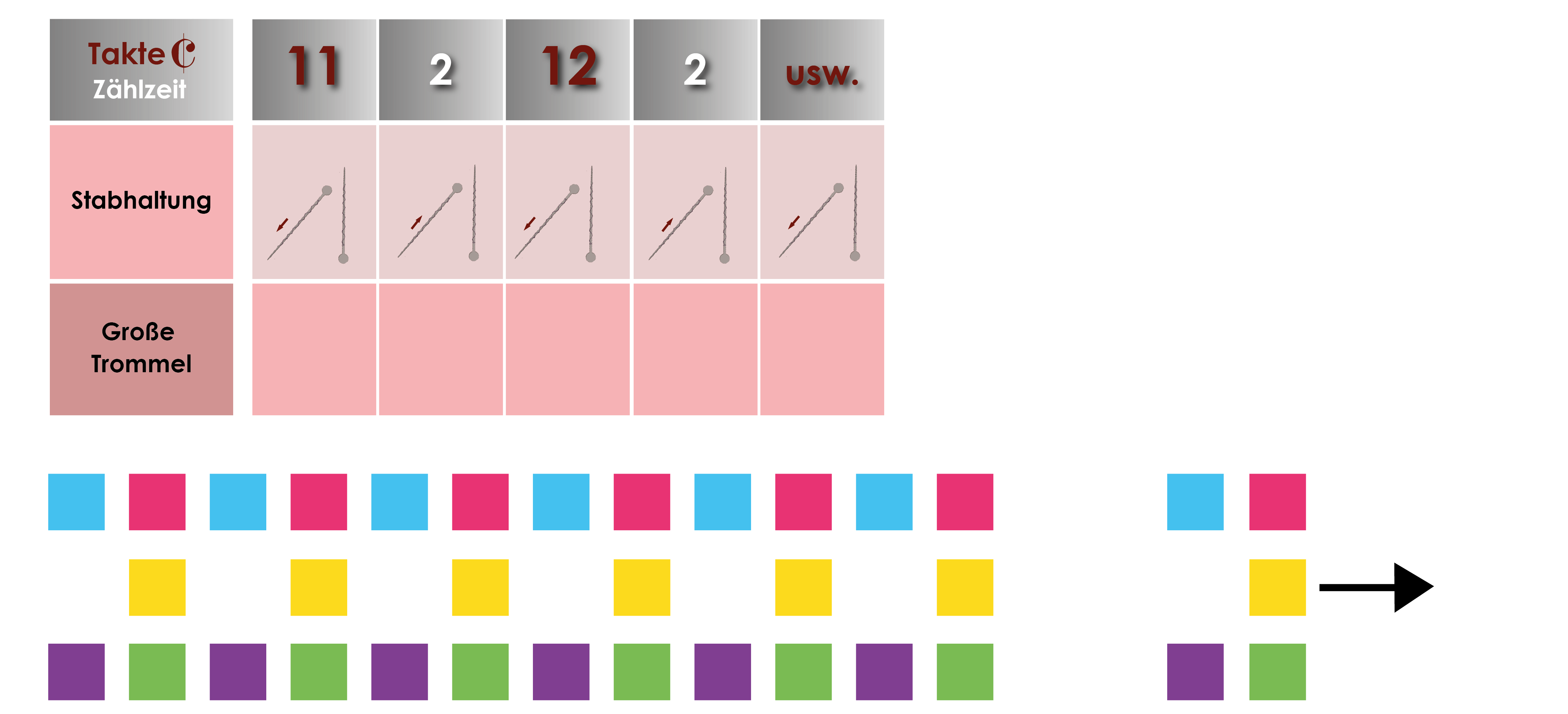 4. Einheit
14
Stabführerausbildung
Variante 1: Aufmarschieren – „Reißverschluss“
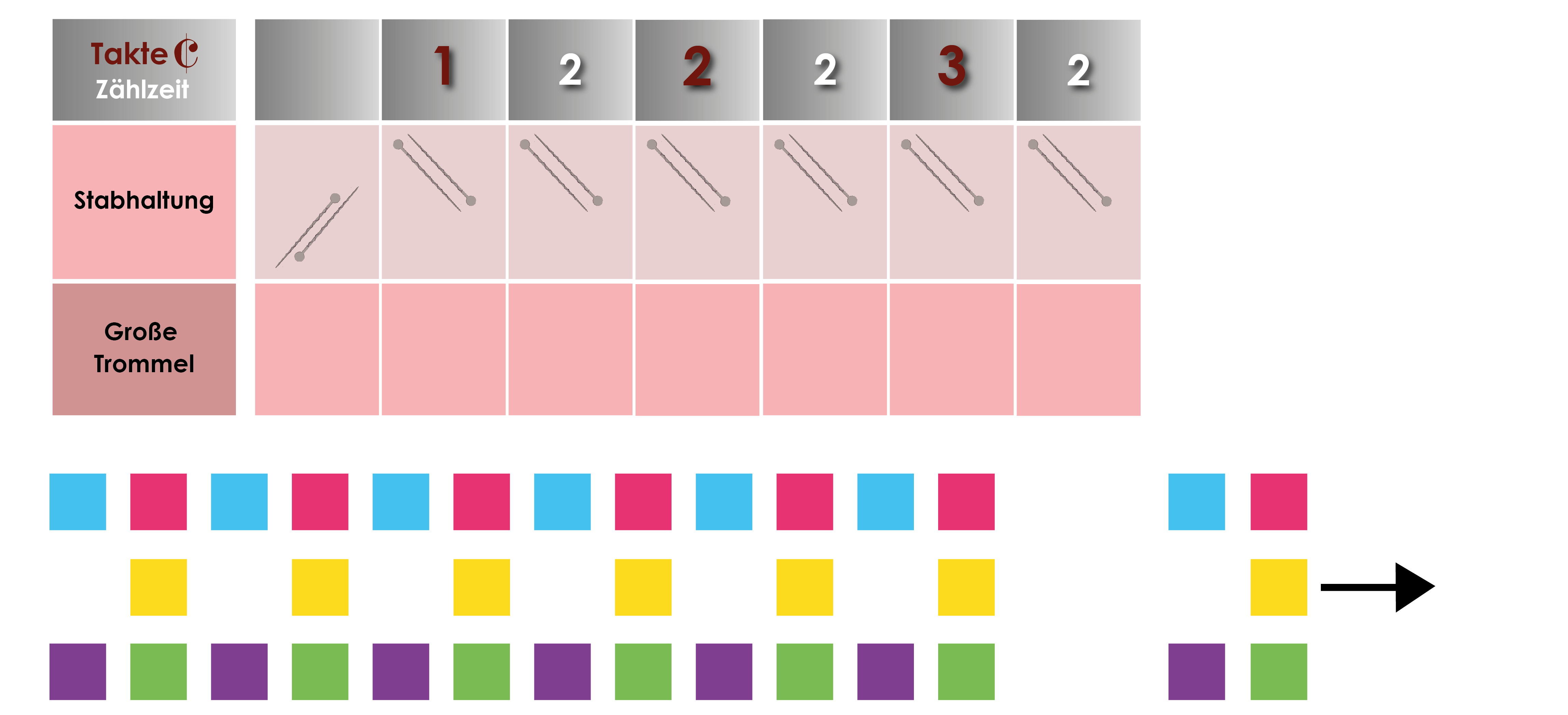 4. Einheit
15
Stabführerausbildung
Variante 1: Aufmarschieren – „Reißverschluss“
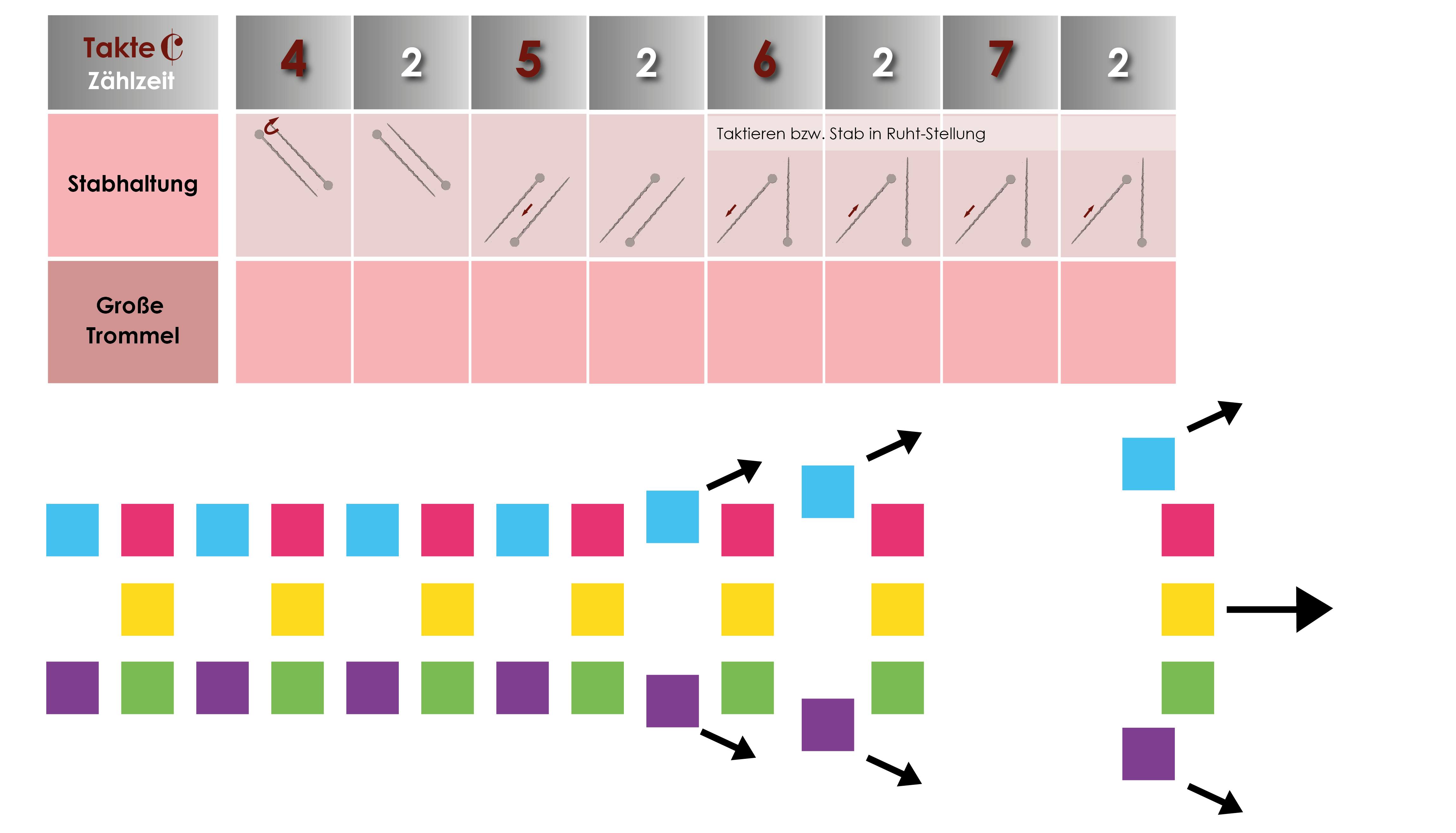 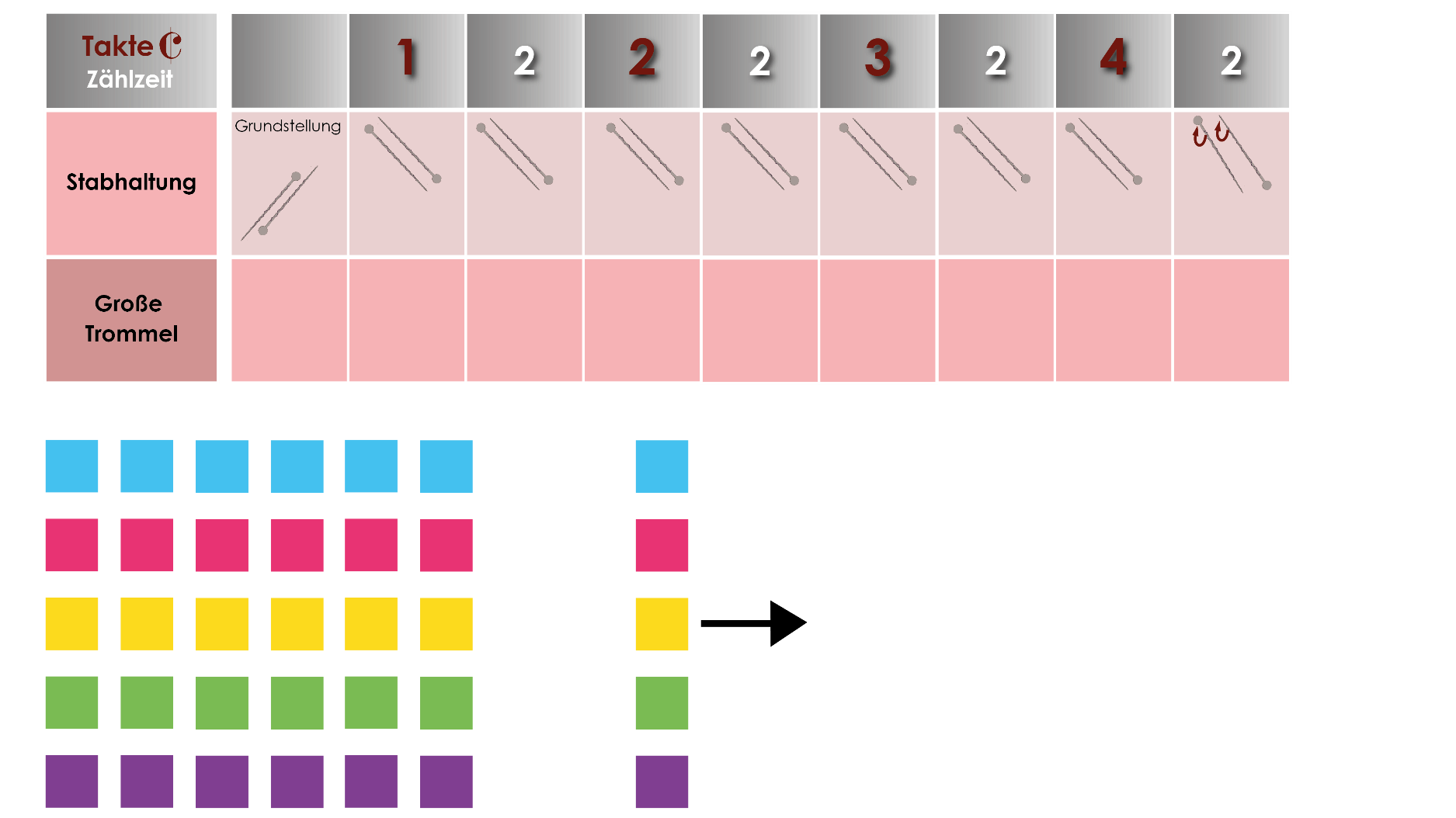 4. Einheit
16
Stabführerausbildung
Variante 1: Aufmarschieren – „Reißverschluss“
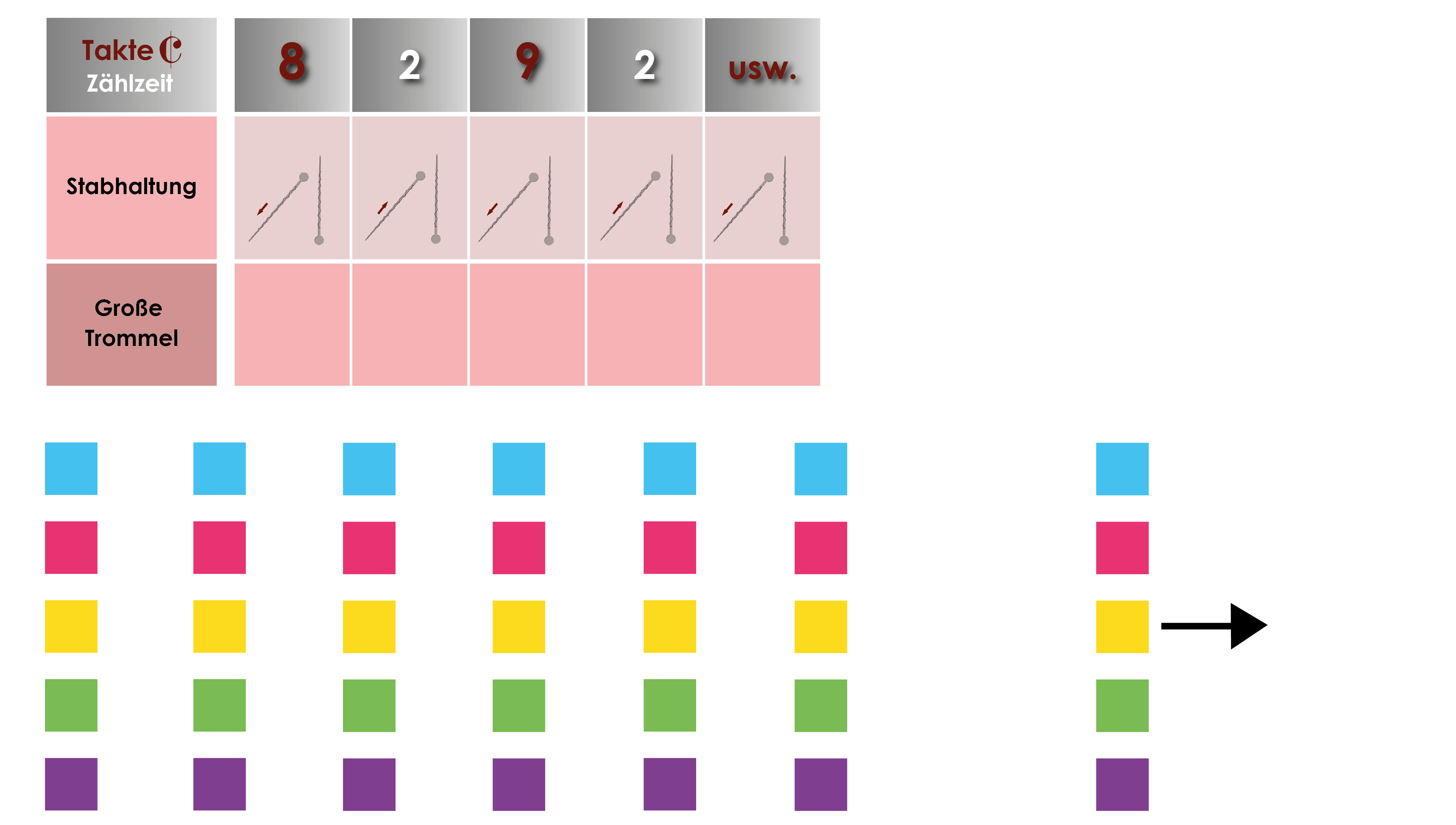 4. Einheit
17
Stabführerausbildung
Variante 1: Aufmarschieren – „Reißverschluss“
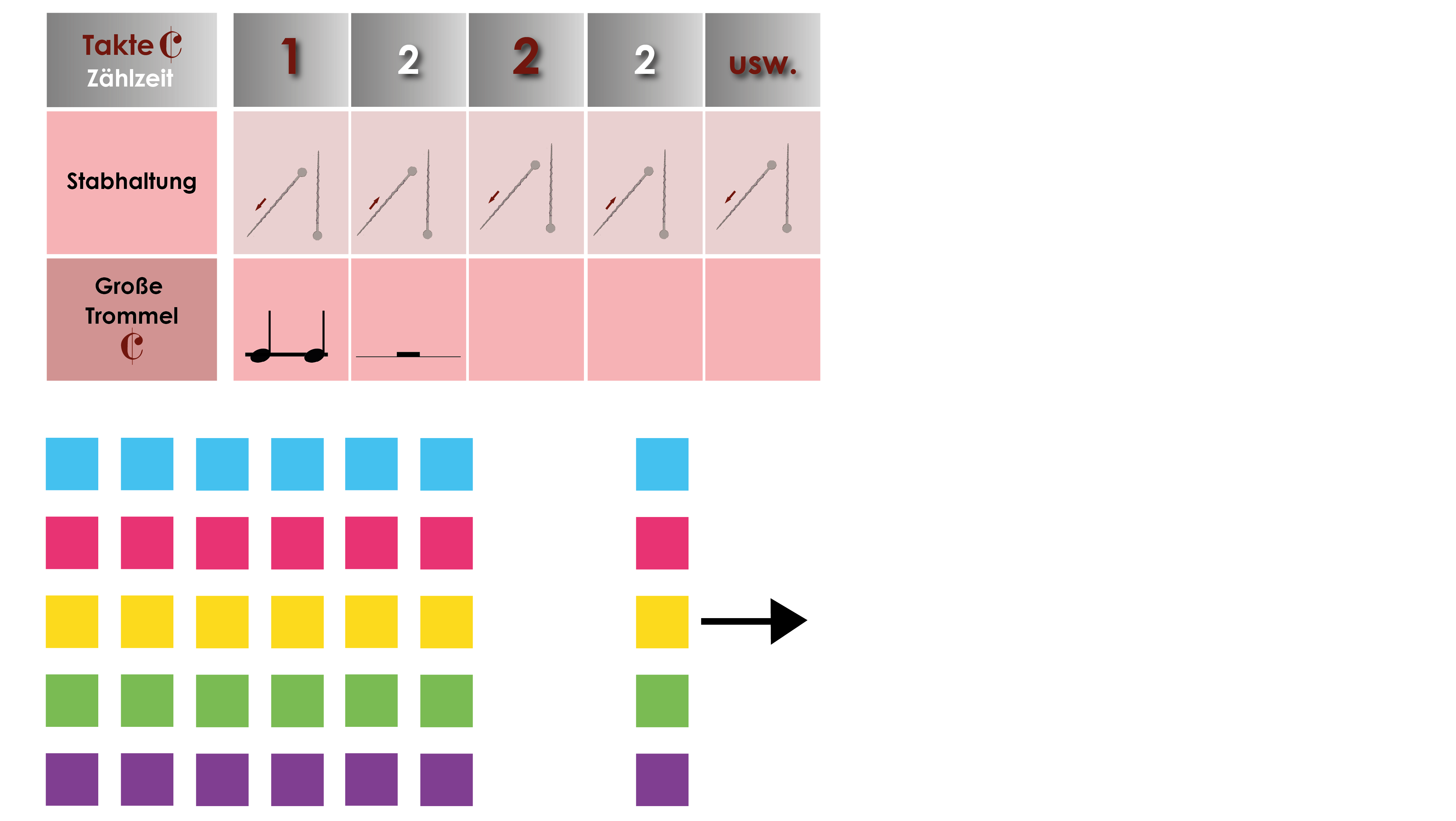 Zusätzlich zur beschriebenen Variante 1 (Reißverschluss) ist auch das Aufmarschieren der Variante 2 (Aufmarschieren ohne akustisches Zeichen) möglich.
4. Einheit
18
Stabführerausbildung
Variante 2: Gleichzeitiges Abfallen ohne akustisches Zeichen
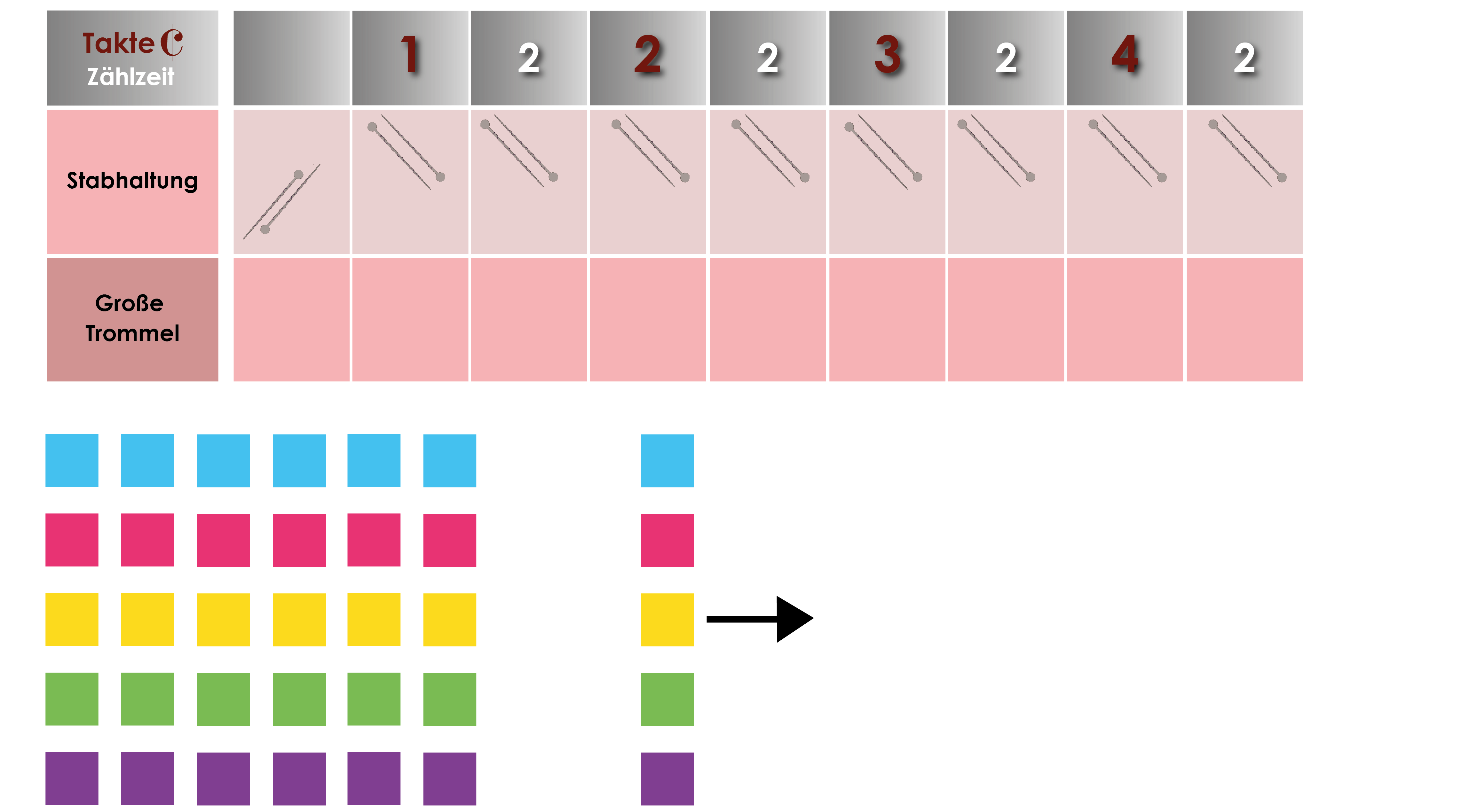 4. Einheit
19
Stabführerausbildung
Variante 2: Gleichzeitiges Abfallen ohne akustisches Zeichen
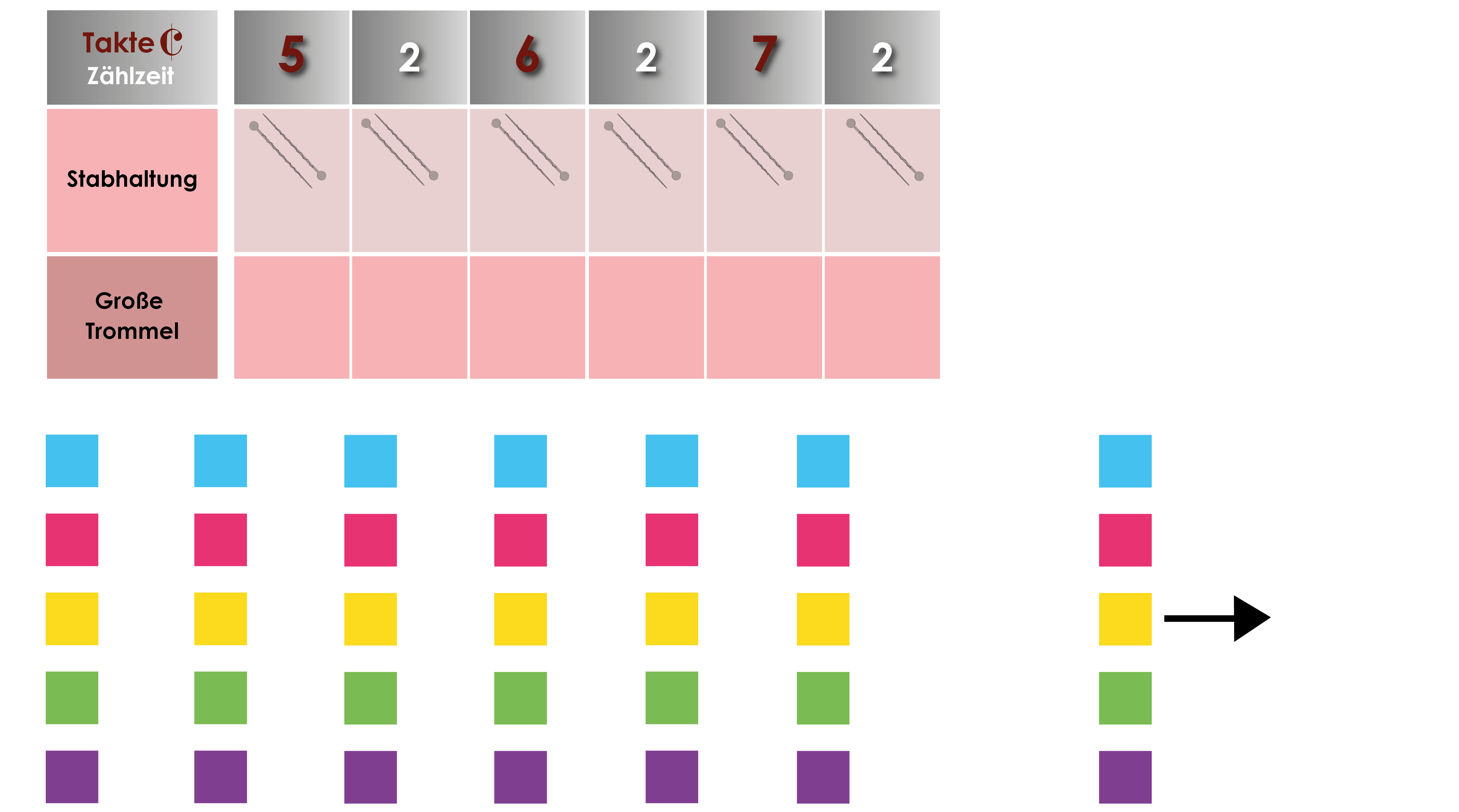 4. Einheit
20
Stabführerausbildung
Variante 2: Gleichzeitiges Abfallen ohne akustisches Zeichen
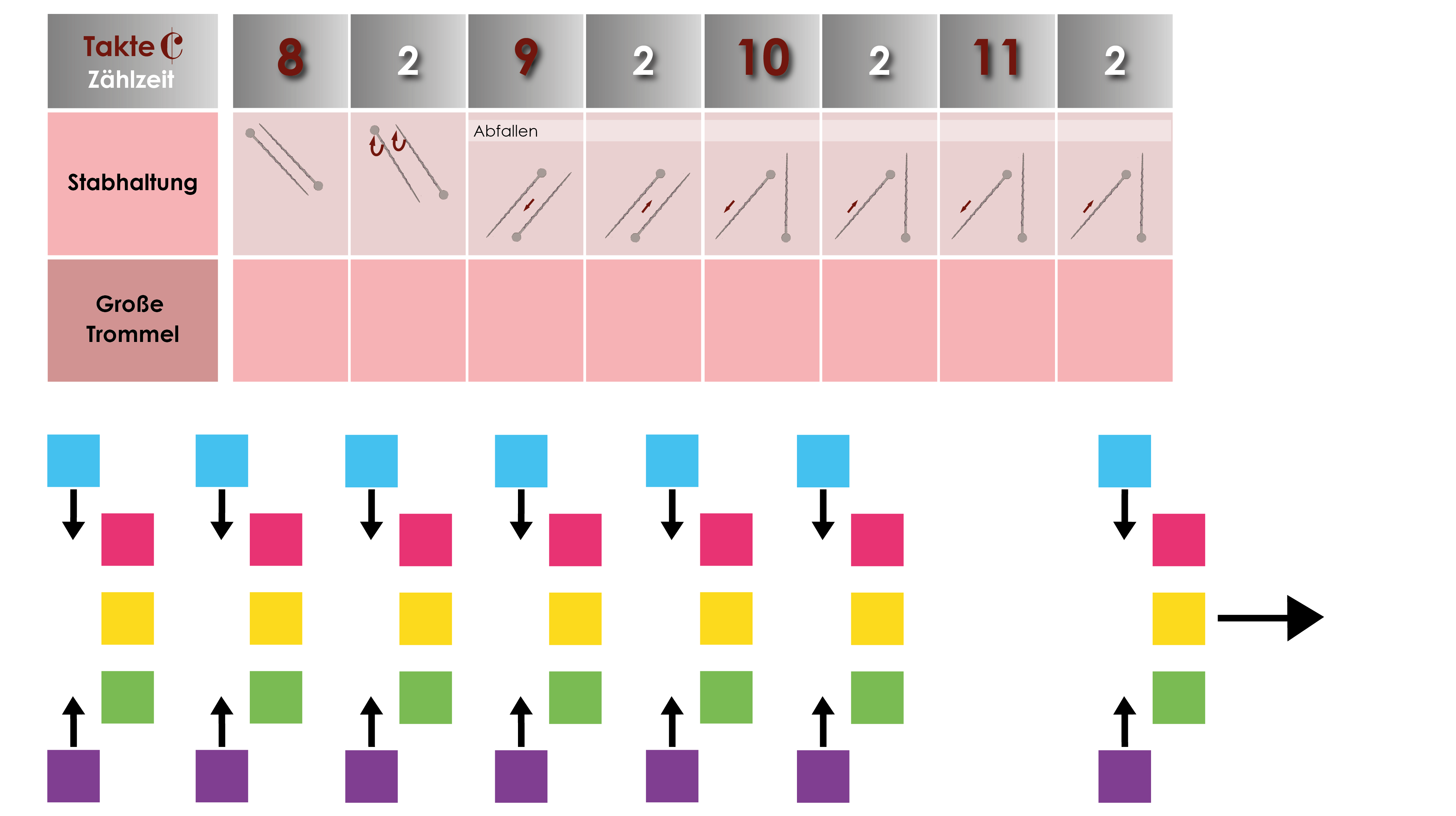 4. Einheit
21
Stabführerausbildung
Variante 2: Gleichzeitiges Abfallen ohne akustisches Zeichen
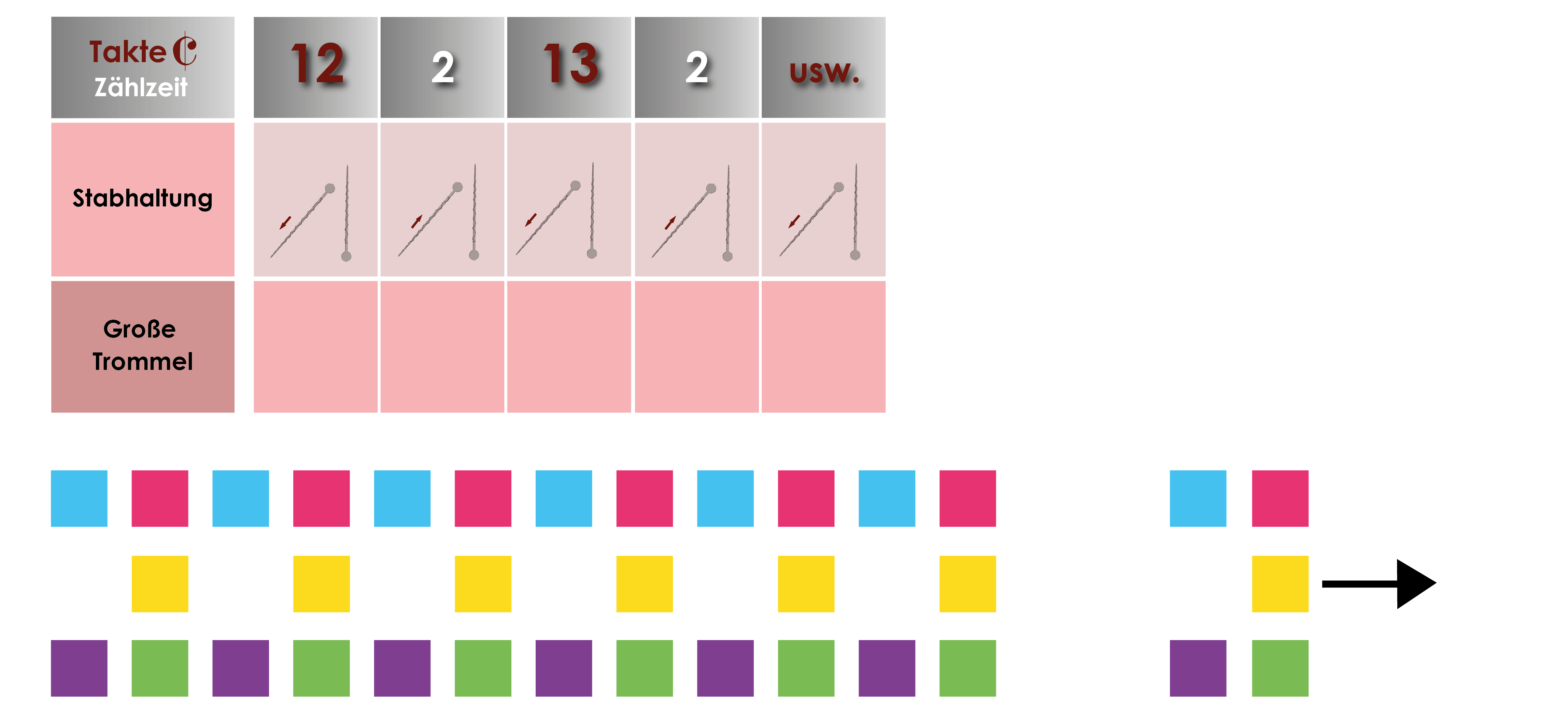 4. Einheit
22
Stabführerausbildung
Variante 2: Gleichzeitiges Aufmarschieren ohne akustisches Zeichen
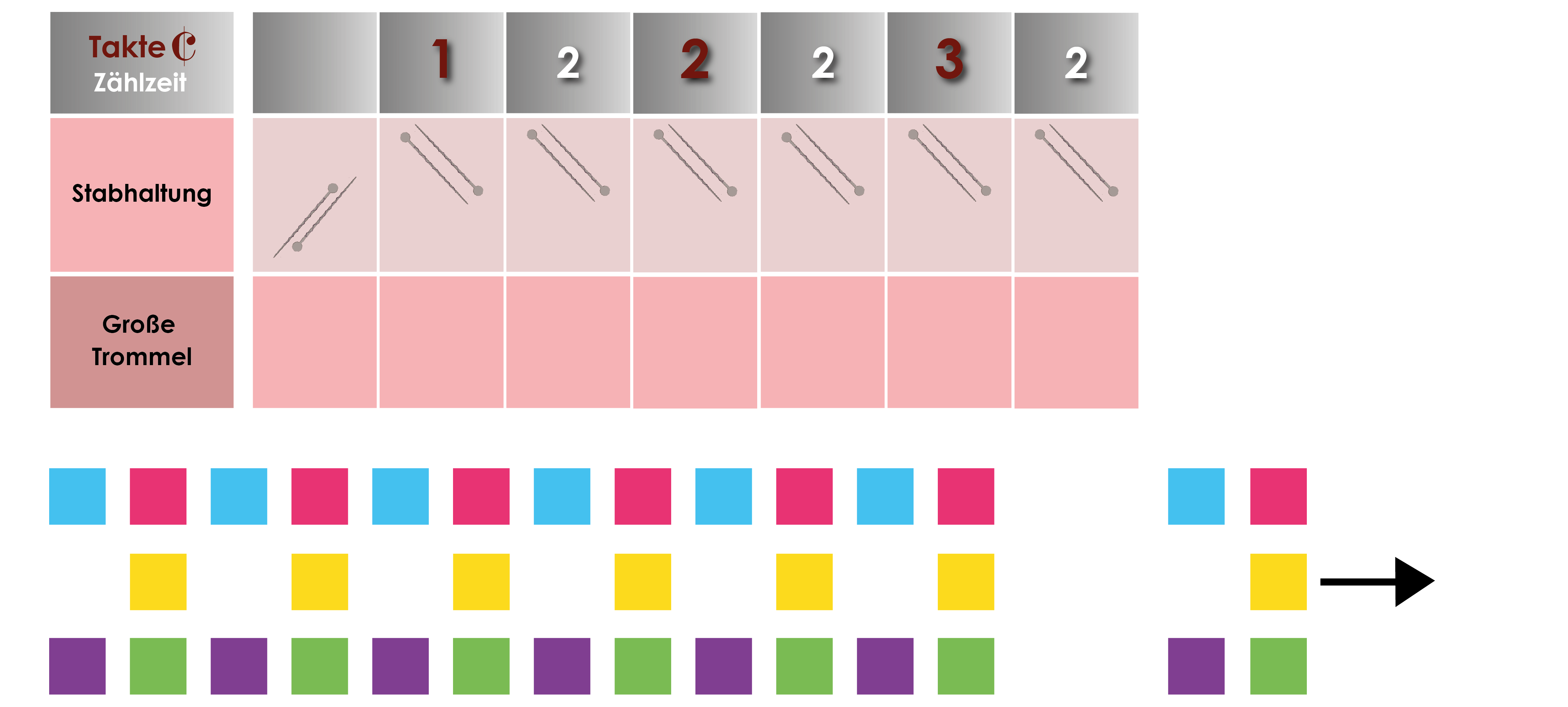 4. Einheit
23
Stabführerausbildung
Variante 2: Gleichzeitiges Aufmarschieren ohne akustisches Zeichen
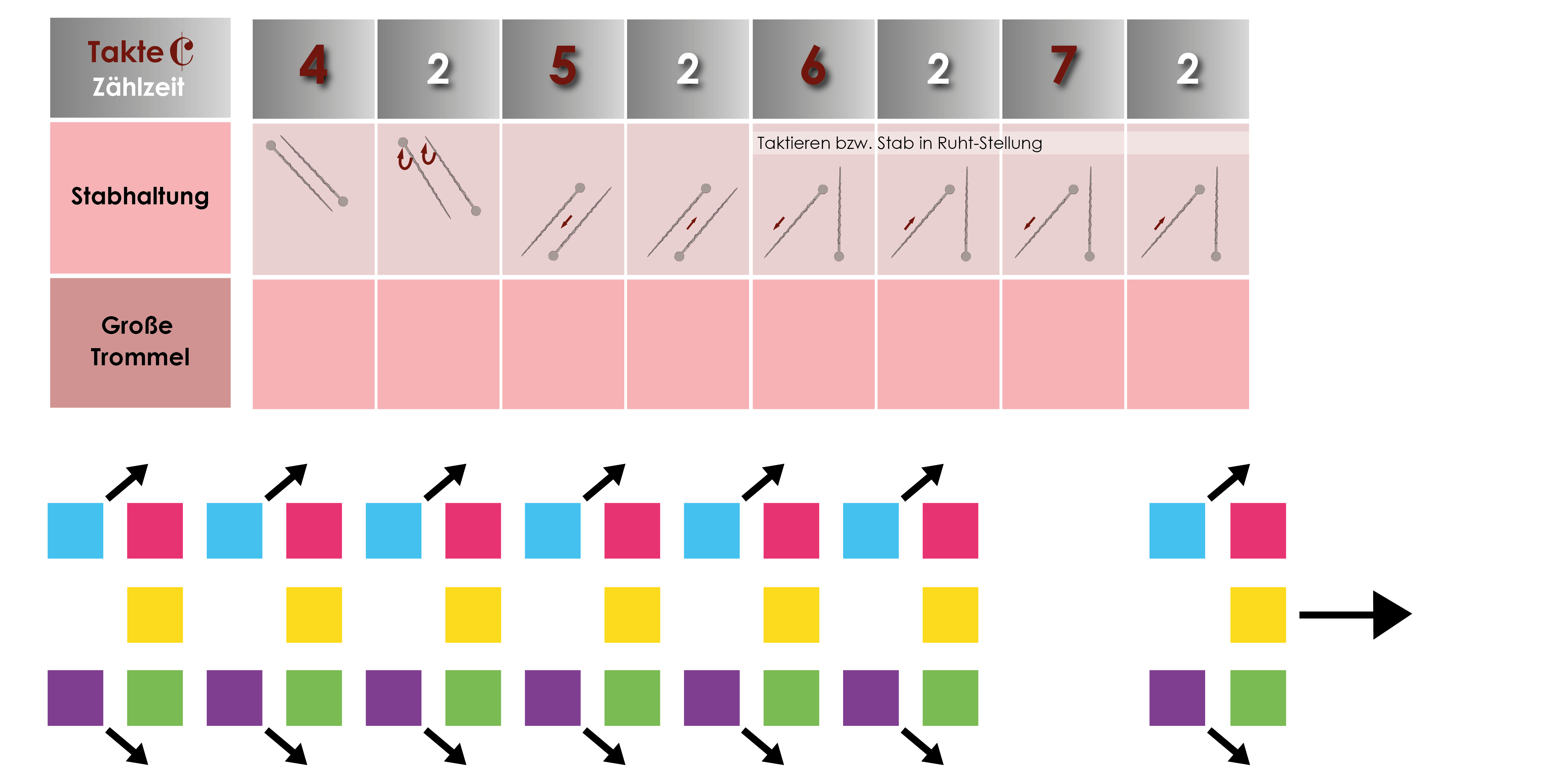 4. Einheit
24
Stabführerausbildung
Variante 2: Gleichzeitiges Aufmarschieren ohne akustisches Zeichen
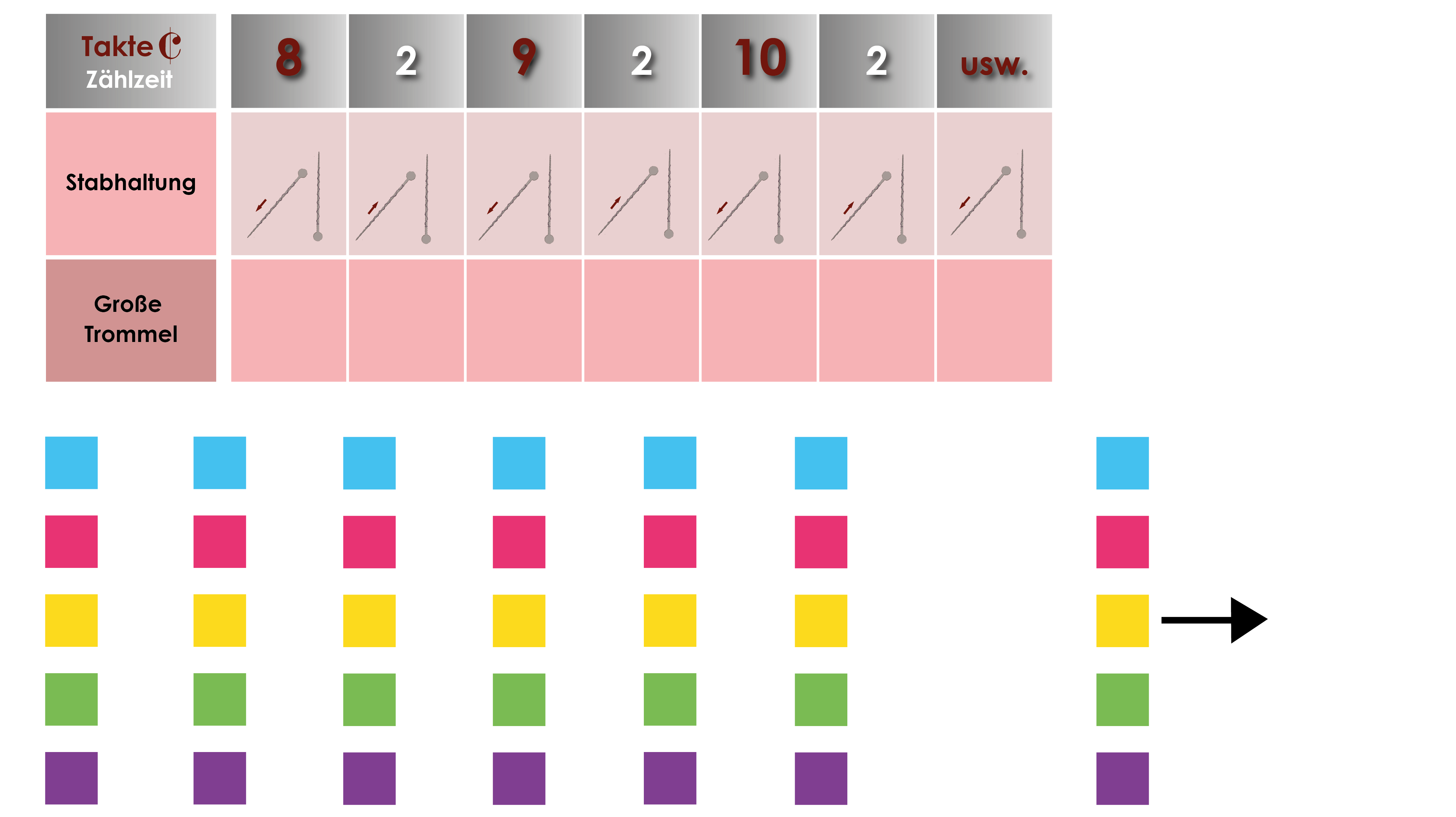 4. Einheit
25
Stabführerausbildung
Variante 2: Gleichzeitiges Aufmarschieren ohne akustisches Zeichen
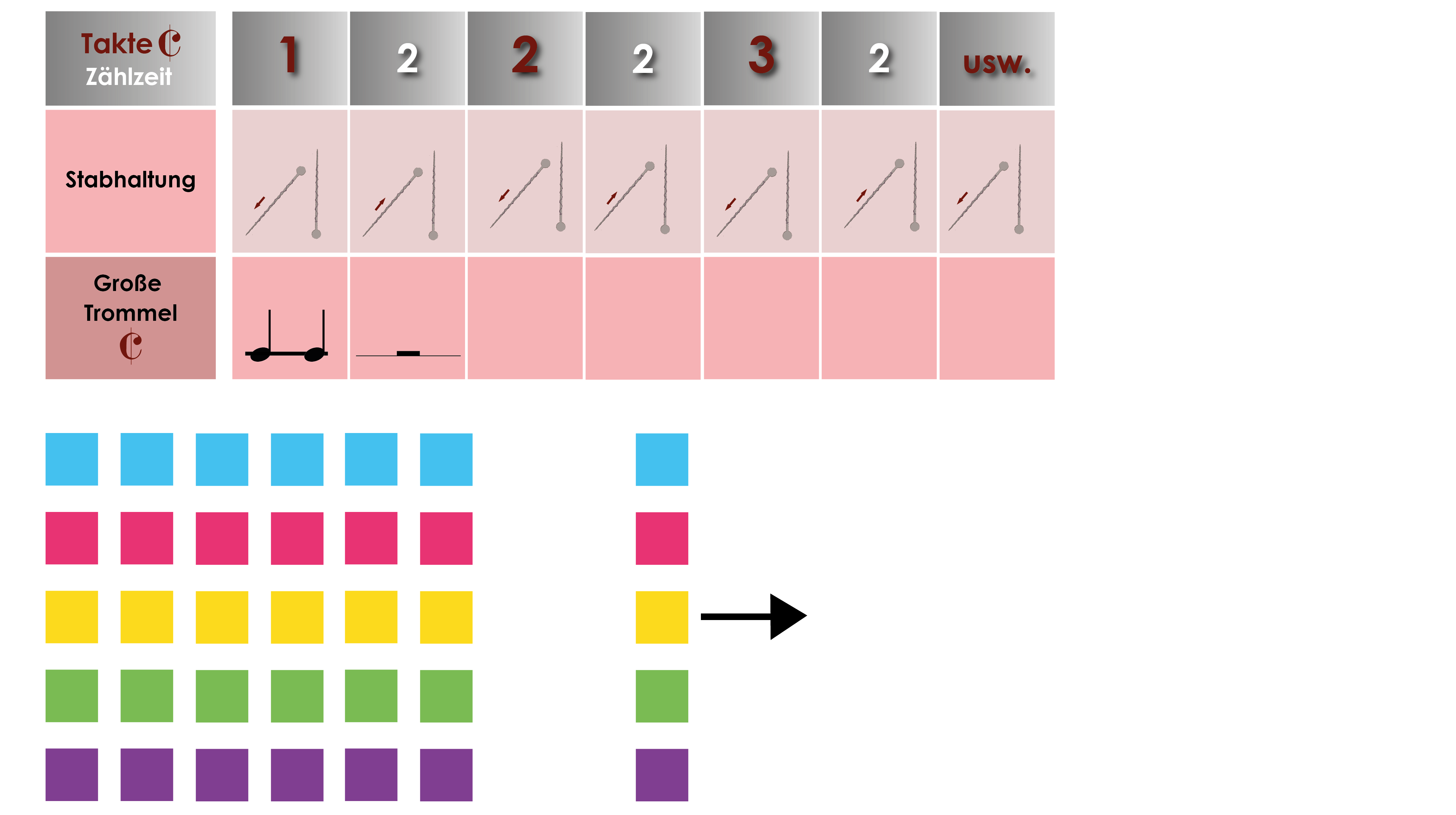 4. Einheit
26
Stabführerausbildung
Variante 3: Gleichzeitiges Abfallen mit akustisches Zeichen
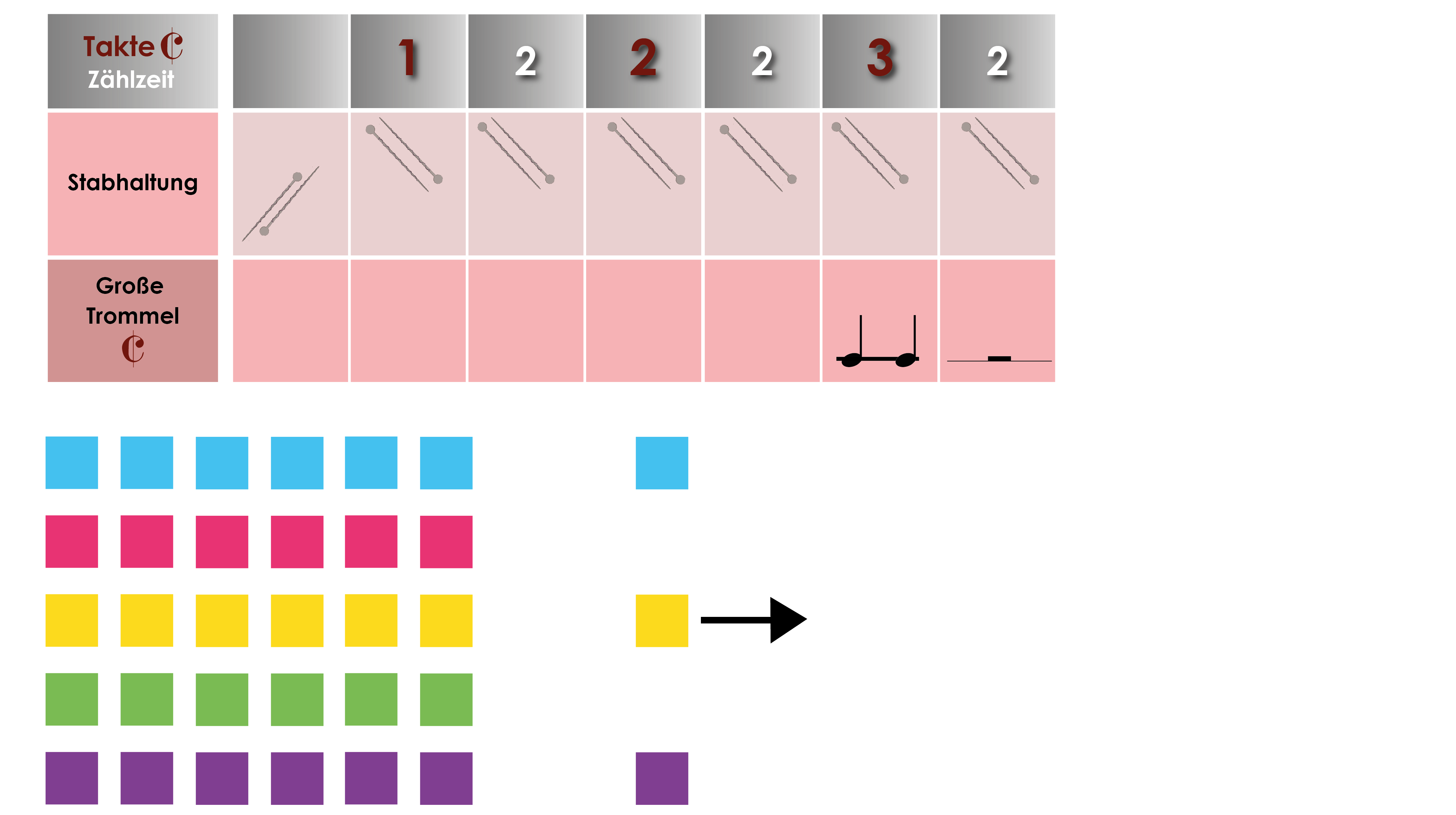 4. Einheit
27
Stabführerausbildung
Variante 3: Gleichzeitiges Abfallen mit akustisches Zeichen
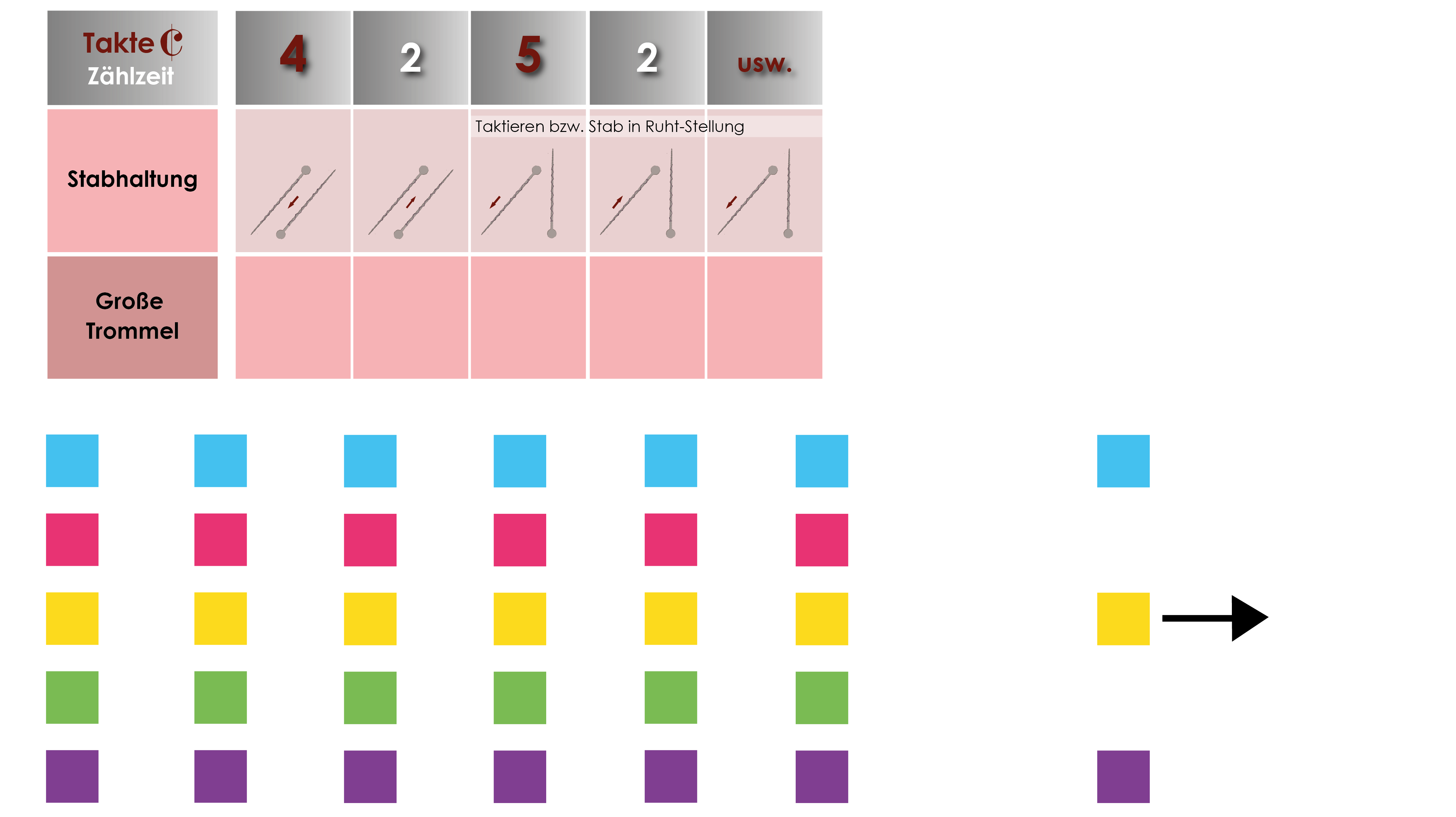 4. Einheit
28
Stabführerausbildung
Variante 3: Gleichzeitiges Abfallen mit akustisches Zeichen
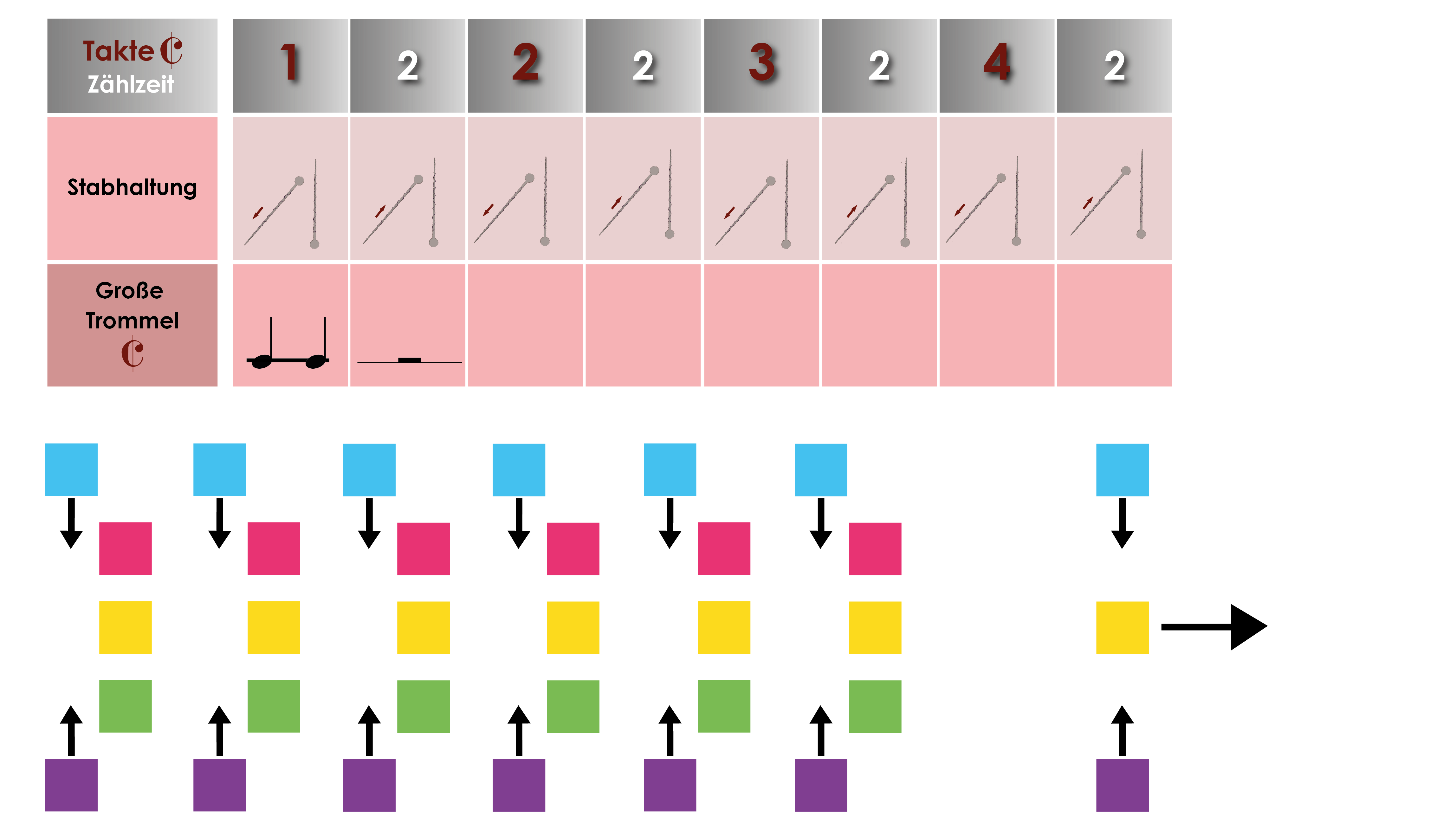 4. Einheit
29
Stabführerausbildung
Variante 3: Gleichzeitiges Abfallen mit akustisches Zeichen
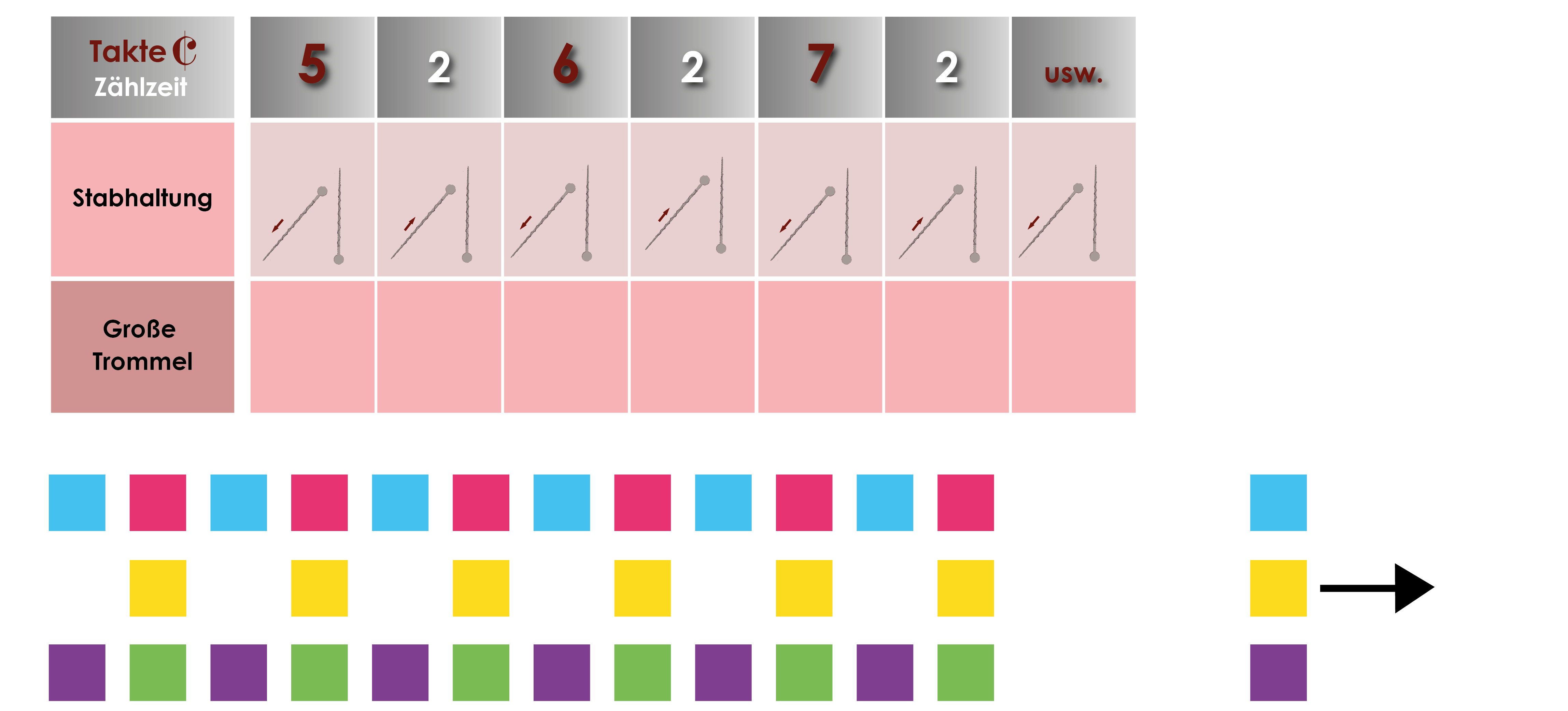 4. Einheit
30
Stabführerausbildung
Variante 3: Gleichzeitiges Aufmarschieren mit akustisches Zeichen
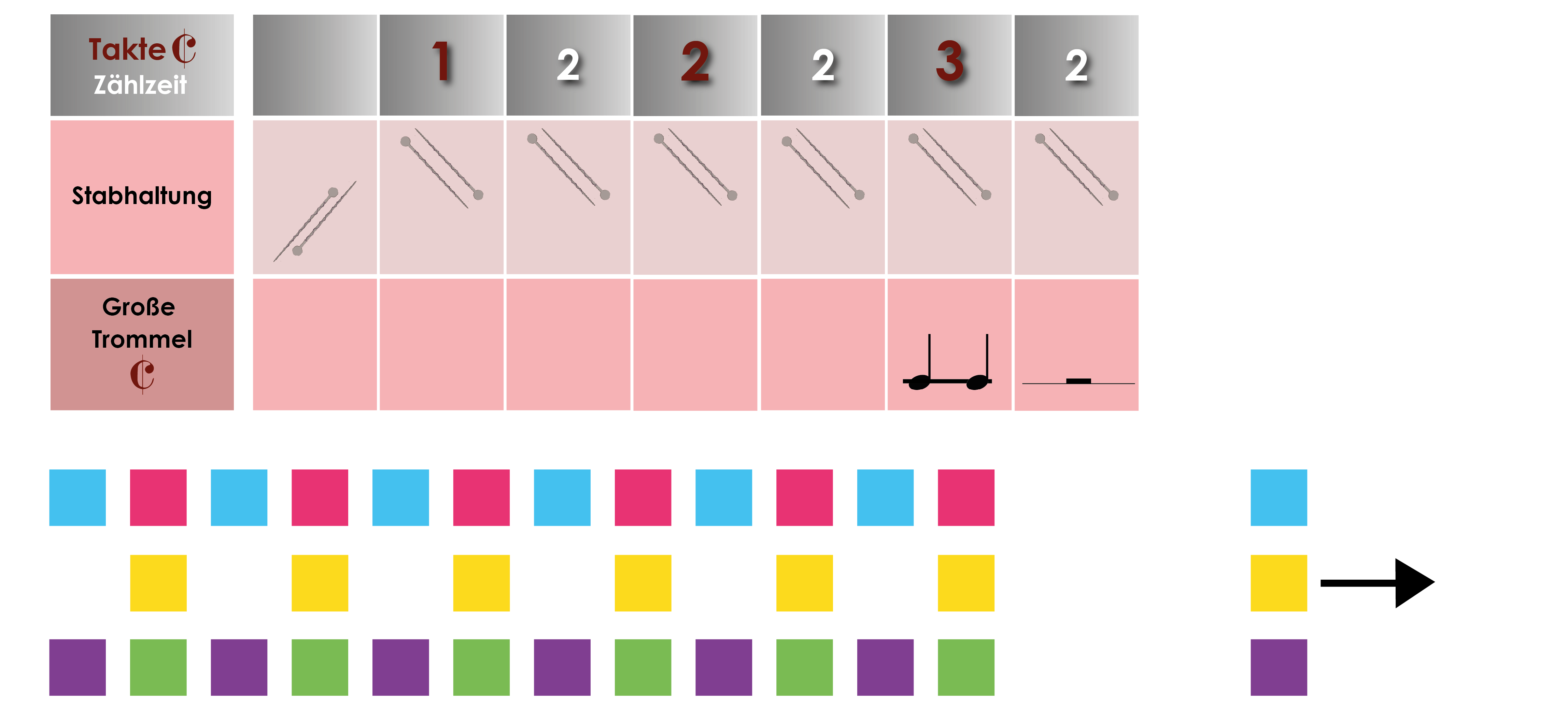 4. Einheit
31
Stabführerausbildung
Variante 3: Gleichzeitiges Aufmarschieren mit akustisches Zeichen
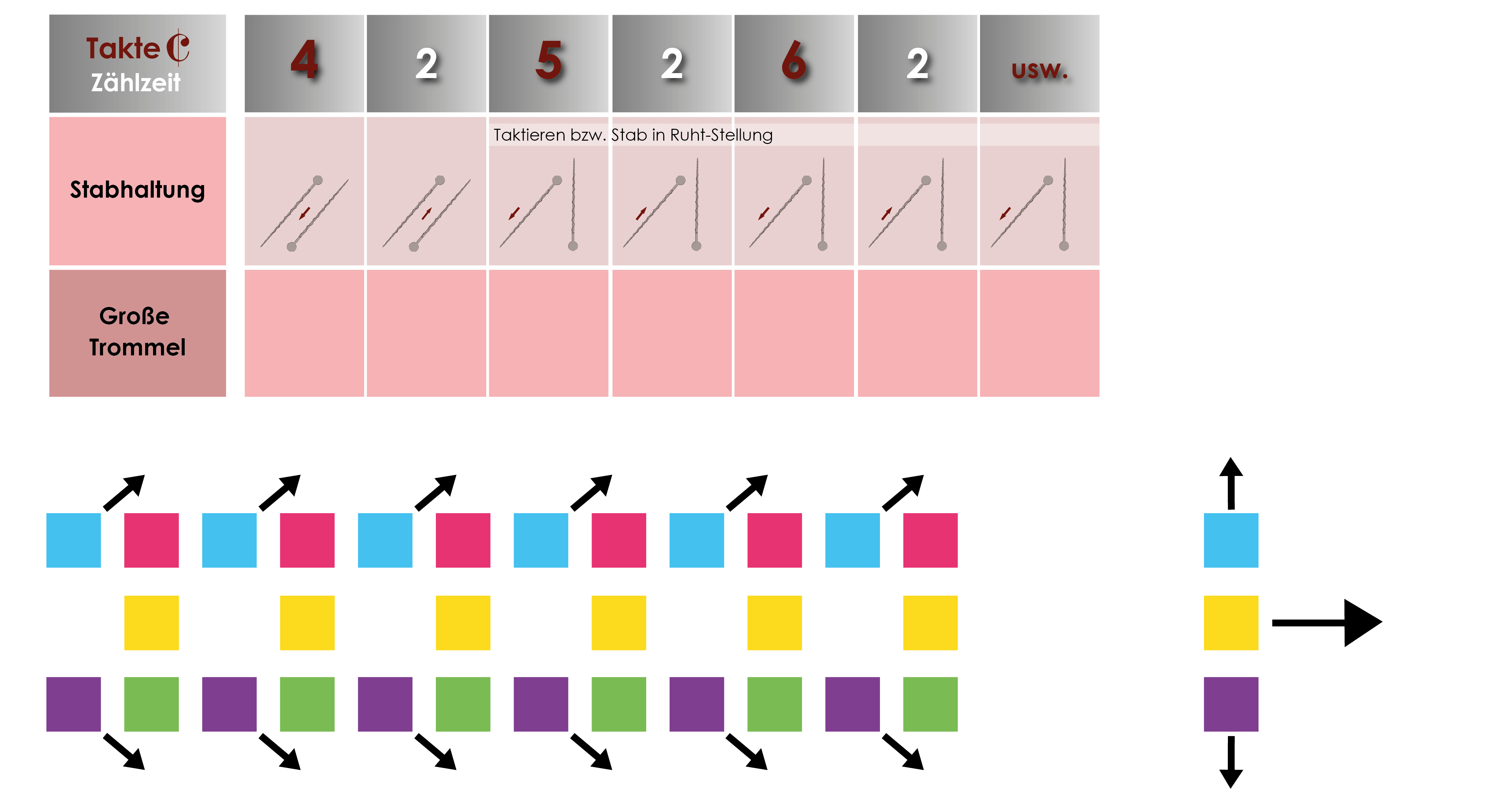 4. Einheit
32
Stabführerausbildung
Variante 3: Gleichzeitiges Aufmarschieren mit akustisches Zeichen
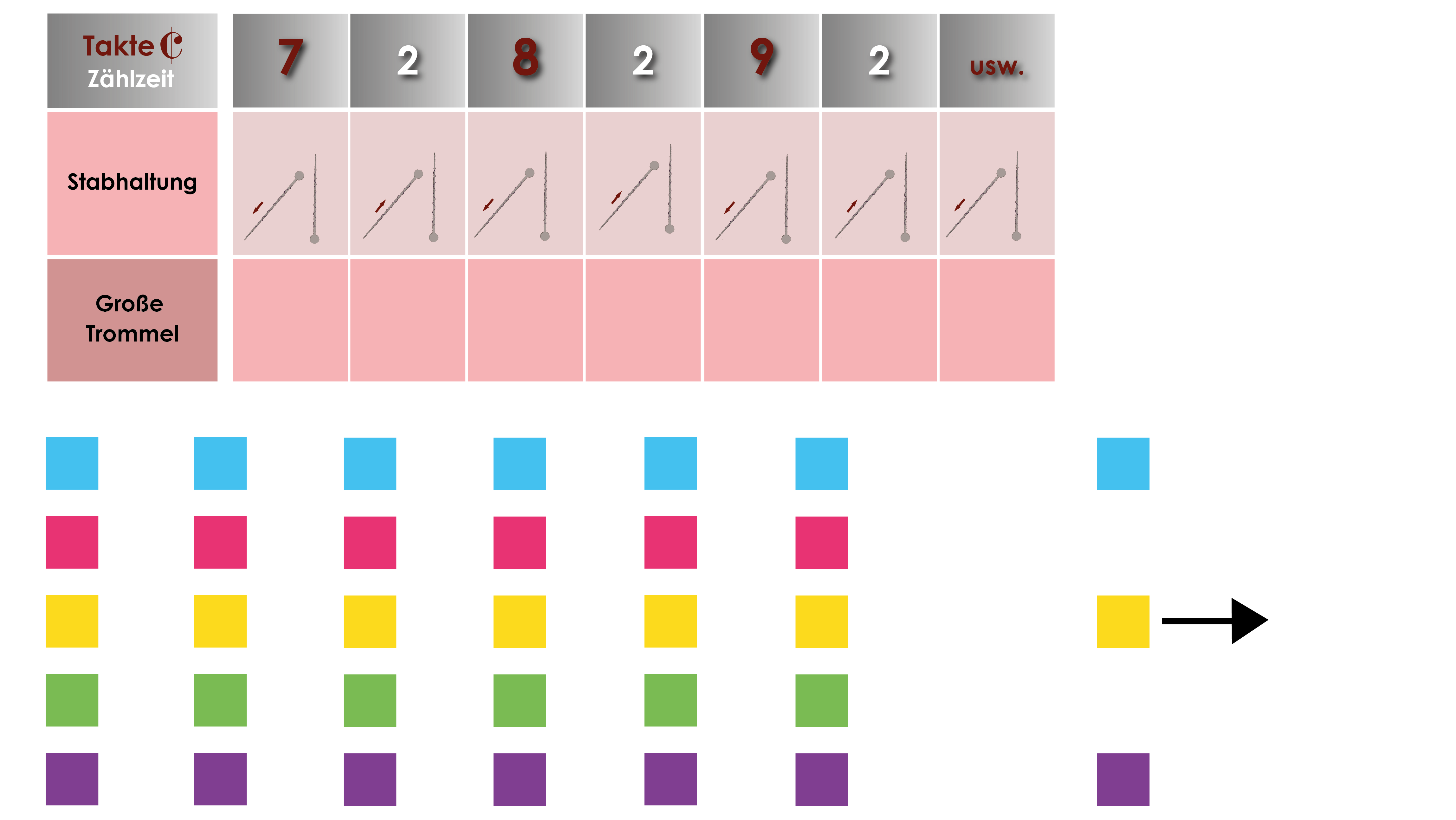 4. Einheit
33
Stabführerausbildung
Variante 3: Gleichzeitiges Aufmarschieren mit akustisches Zeichen
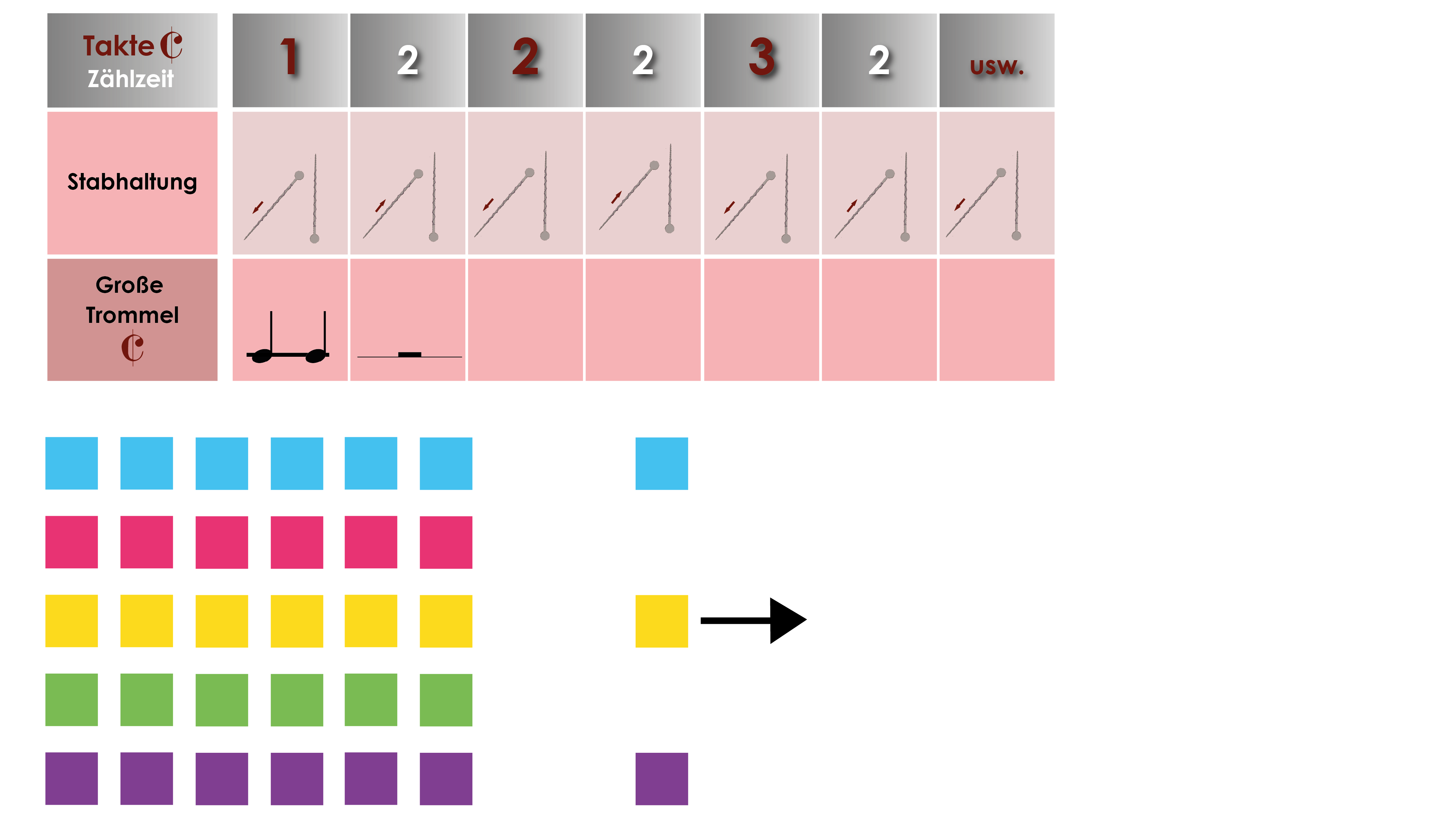 4. Einheit
34
Stabführerausbildung
Variante 1: Übergang in die breite Formation - ,,Trichtervariante"
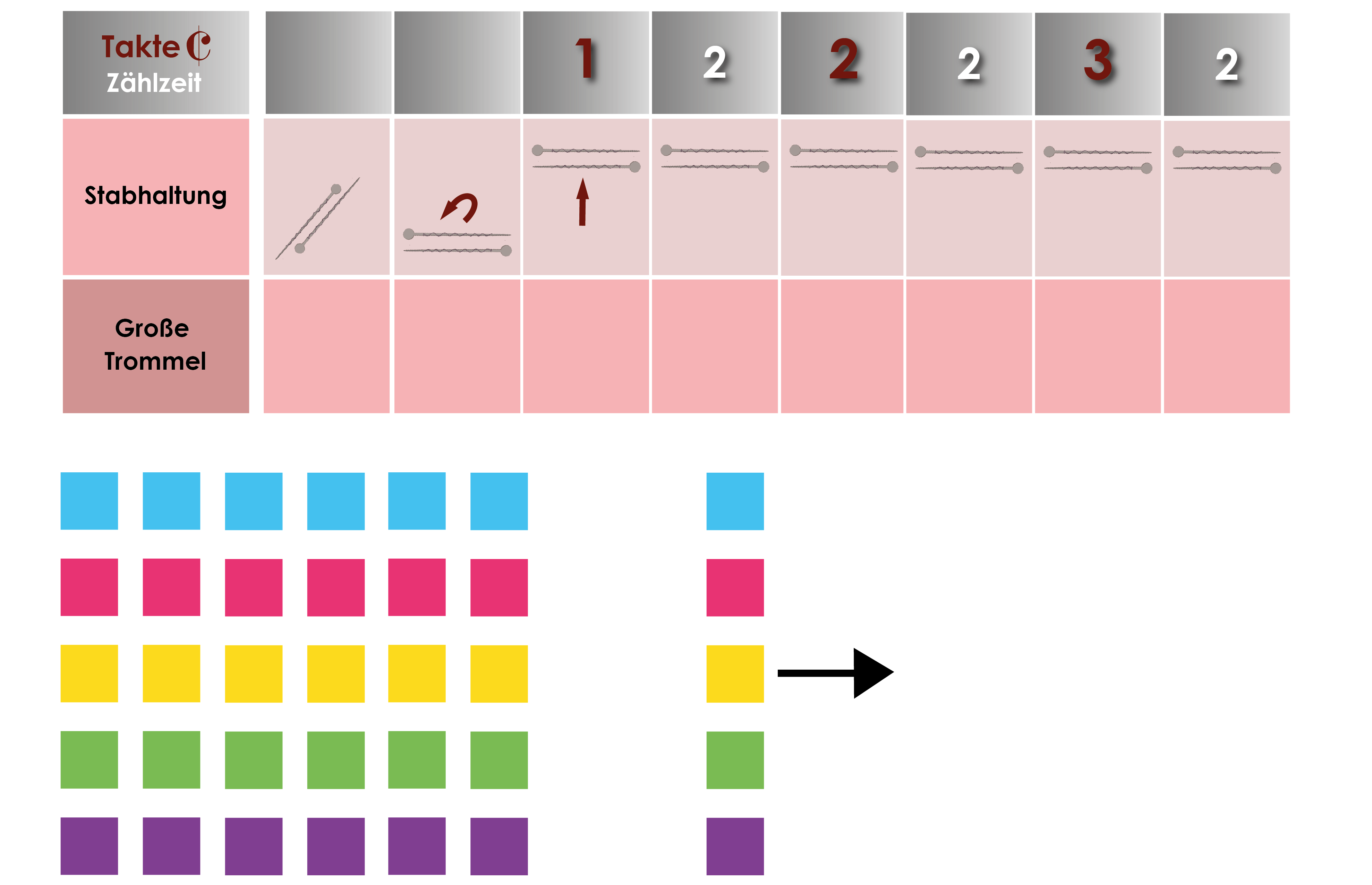 4. Einheit
35
Stabführerausbildung
Variante 1: Übergang in die breite Formation - ,,Trichtervariante"
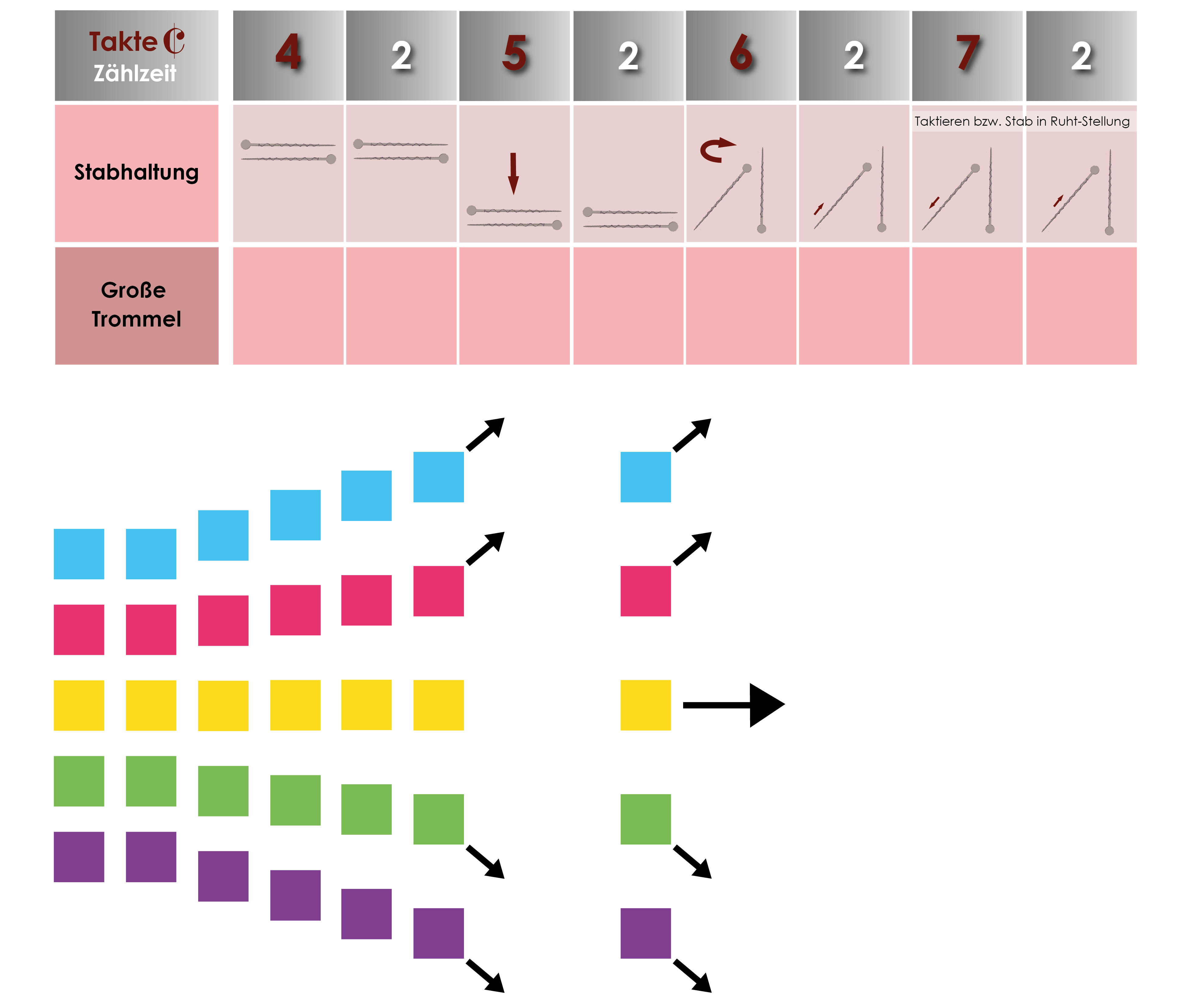 4. Einheit
36
Stabführerausbildung
Variante 1: Übergang in die breite Formation - ,,Trichtervariante"
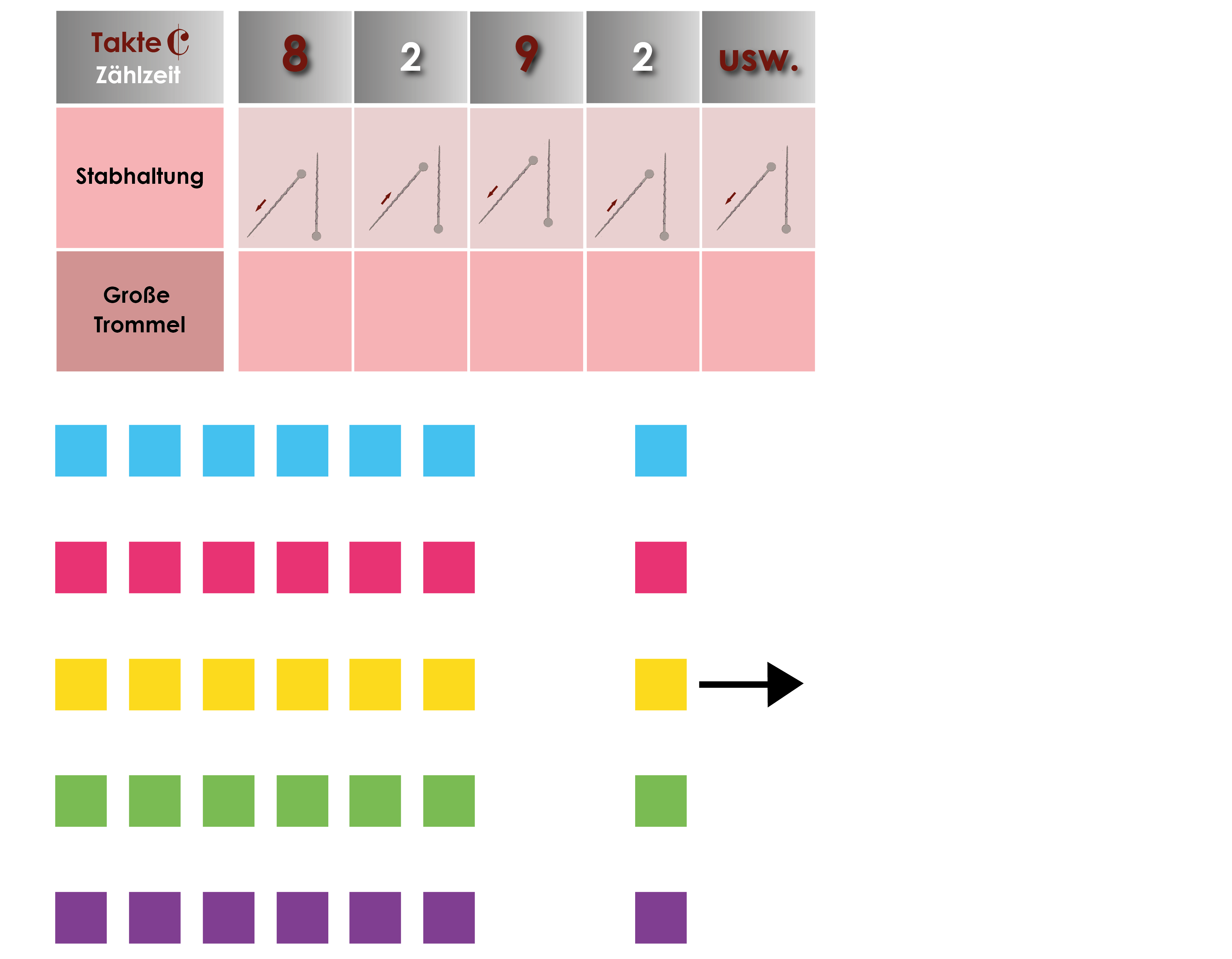 4. Einheit
37
Stabführerausbildung
Variante 2: Gleichzeitiger Übergang in die breite Formation ohne akustisches Zeichen
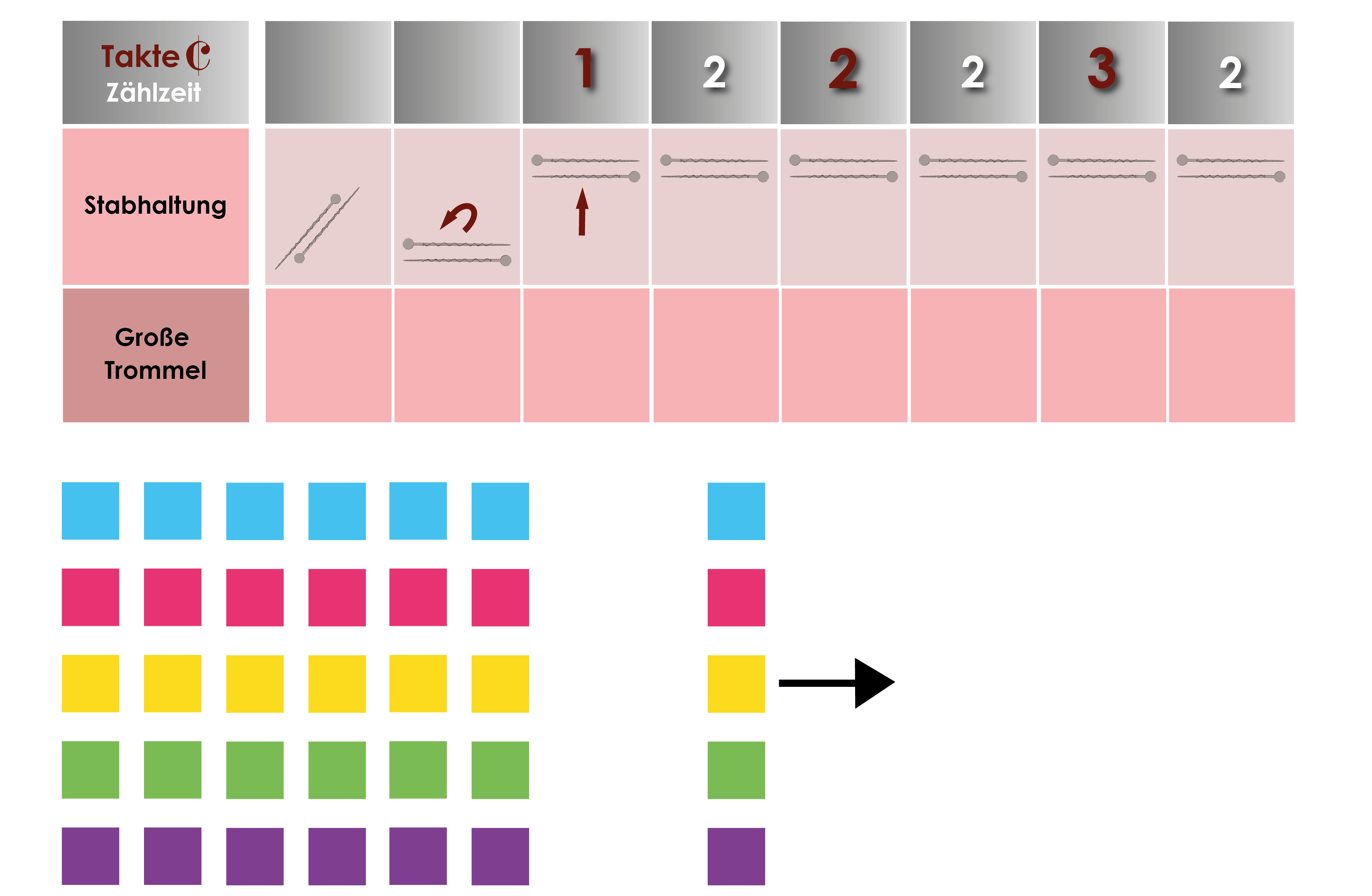 4. Einheit
38
Stabführerausbildung
Variante 2: Gleichzeitiger Übergang in die breite Formation ohne akustisches Zeichen
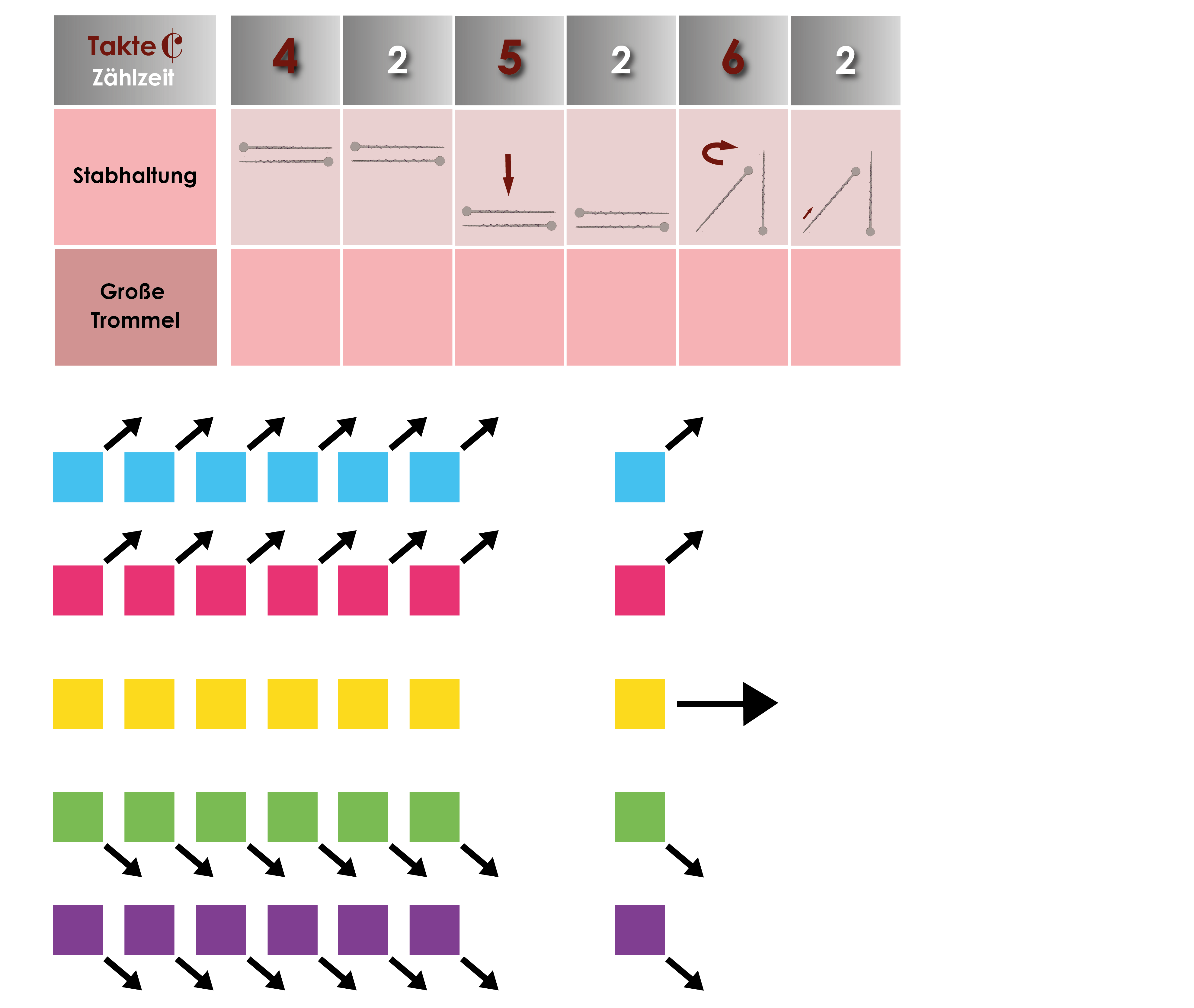 4. Einheit
39
Stabführerausbildung
Variante 2: Gleichzeitiger Übergang in die breite Formation ohne akustisches Zeichen
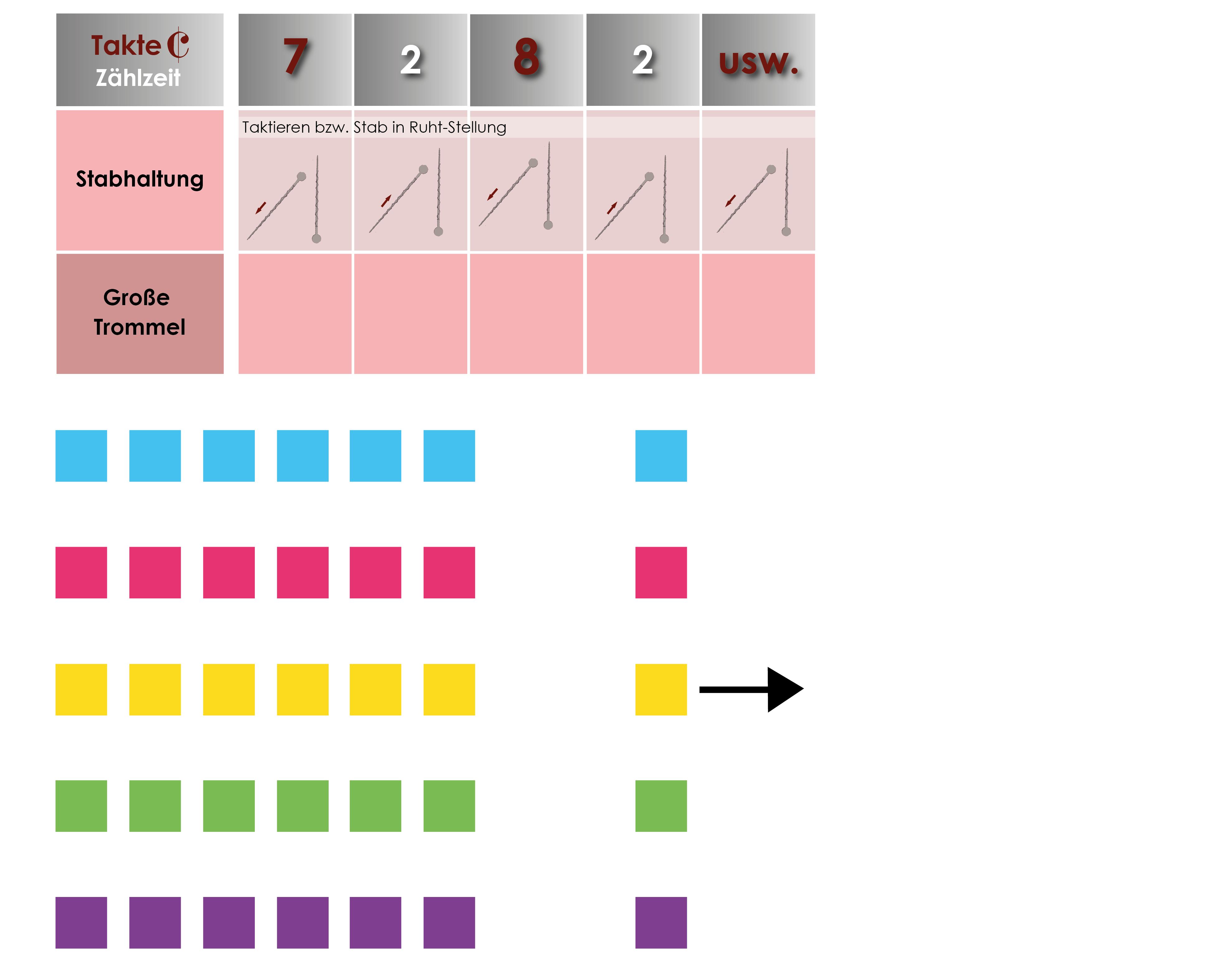 4. Einheit
40
Stabführerausbildung
Variante 3: Gleichzeitiger Übergang in die breite Formation mit akustisches Zeichen
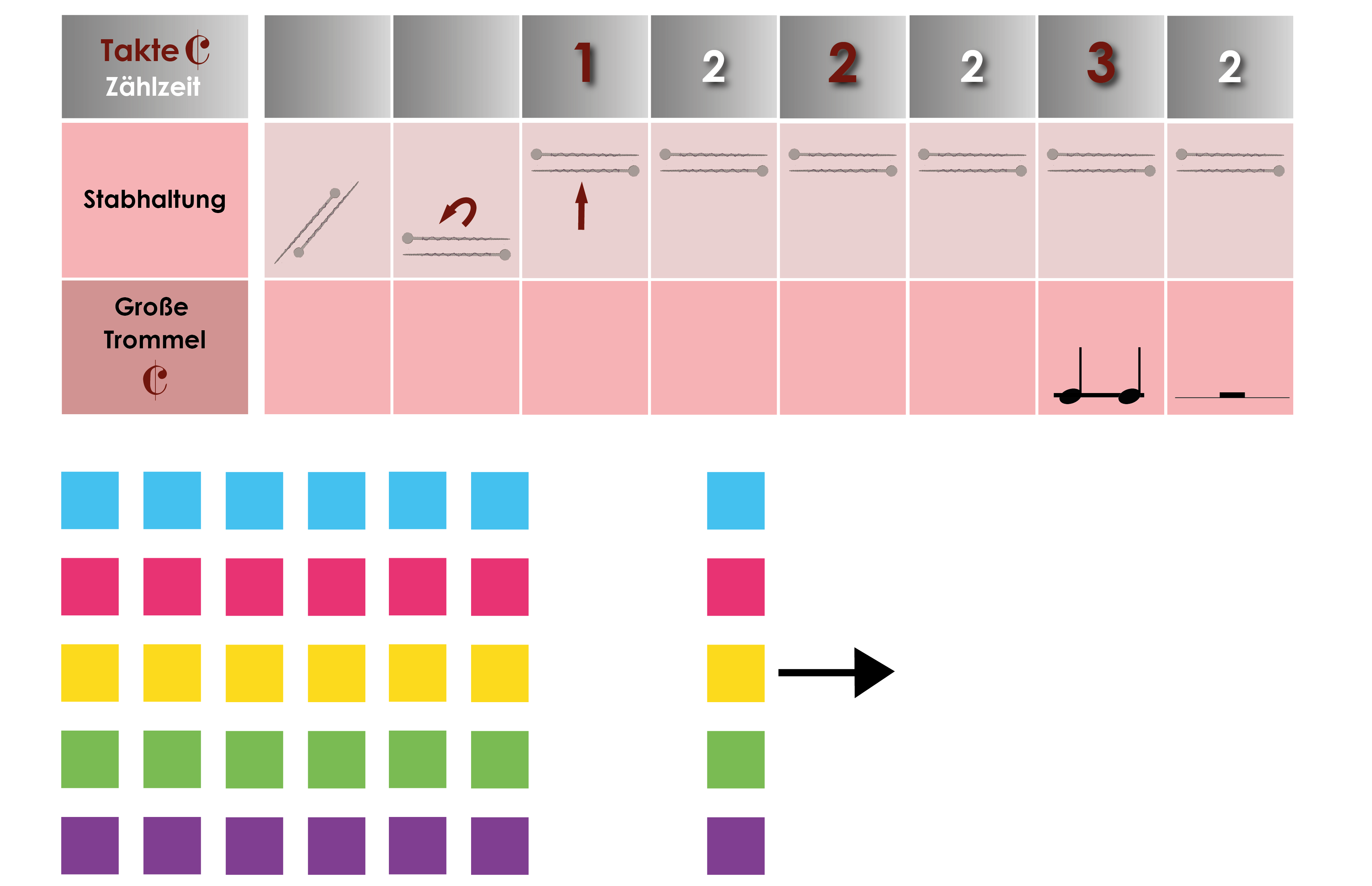 4. Einheit
41
Stabführerausbildung
Variante 3: Gleichzeitiger Übergang in die breite Formation mit akustisches Zeichen
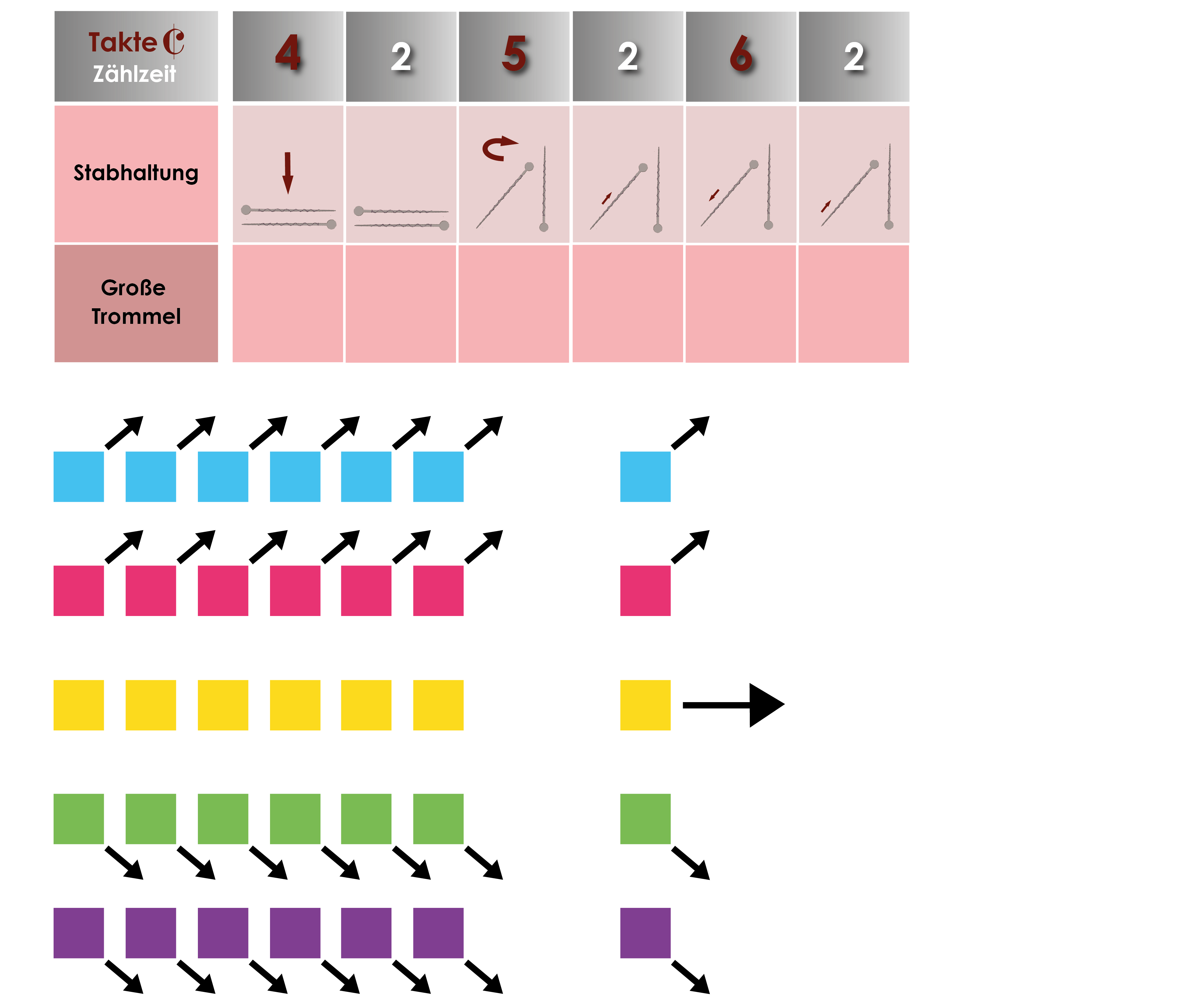 4. Einheit
42
Stabführerausbildung
Variante 3: Gleichzeitiger Übergang in die breite Formation mit akustisches Zeichen
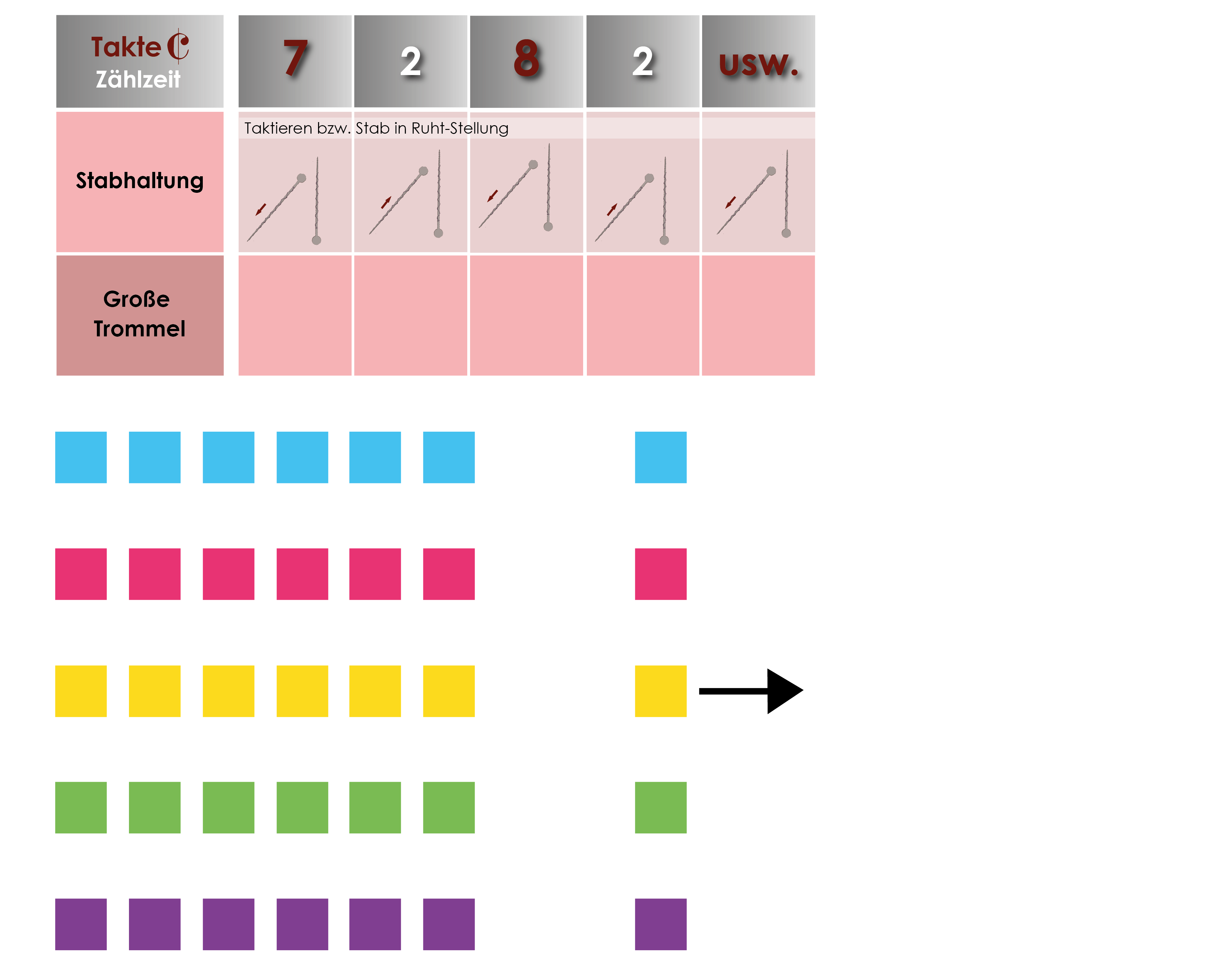 4. Einheit
43
Stabführerausbildung
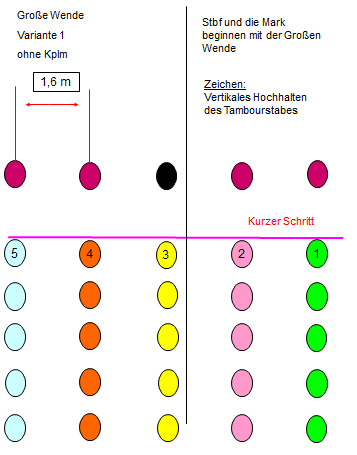 =  alle folgenden Glieder gleichzeitig
4. Einheit
44
Stabführerausbildung
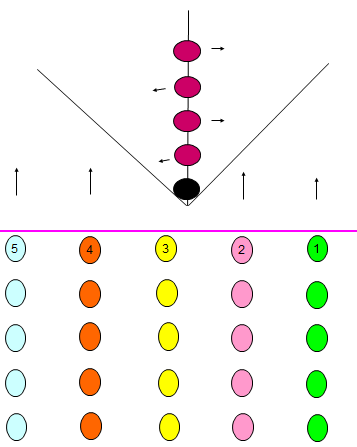 4. Einheit
45
Stabführerausbildung
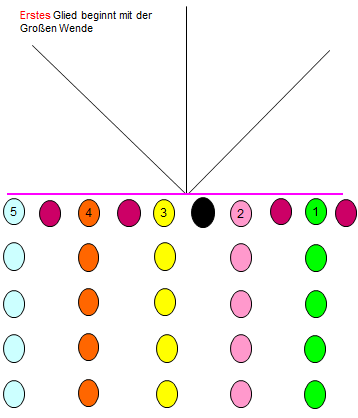 4. Einheit
46
Stabführerausbildung
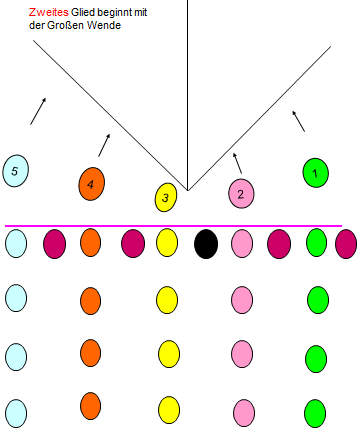 Alle folgenden Glieder führen die gr. Wende gleichzeitig aus.
4. Einheit
47
Stabführerausbildung
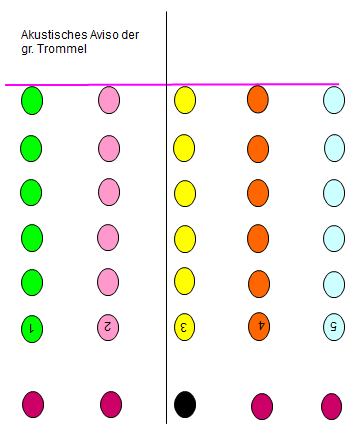 4. Einheit
48
Stabführerausbildung
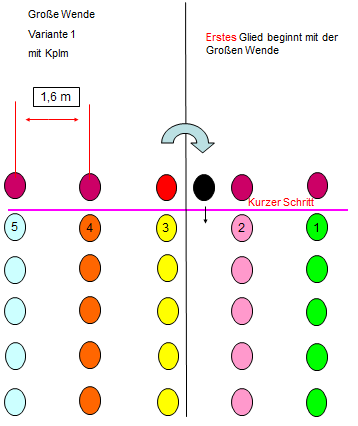 =  alle folgenden Glieder gleichzeitig
4. Einheit
49
Stabführerausbildung
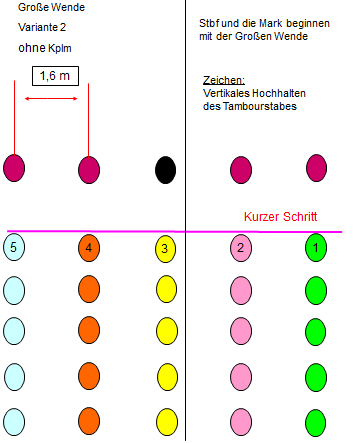 = Glied für Glied
4. Einheit
50
Stabführerausbildung
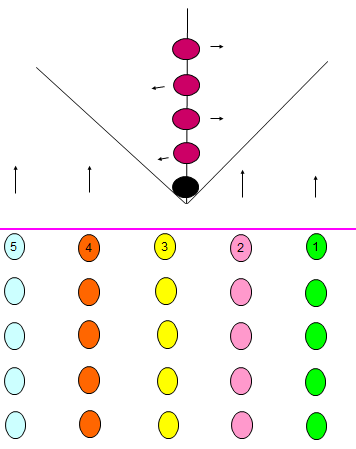 4. Einheit
51
Stabführerausbildung
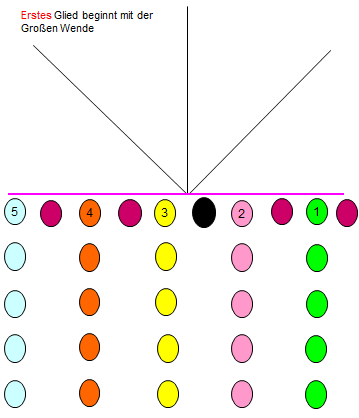 4. Einheit
52
Stabführerausbildung
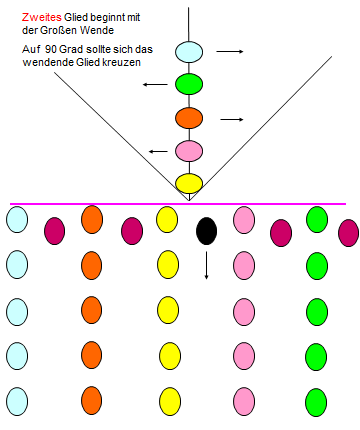 4. Einheit
53
Stabführerausbildung
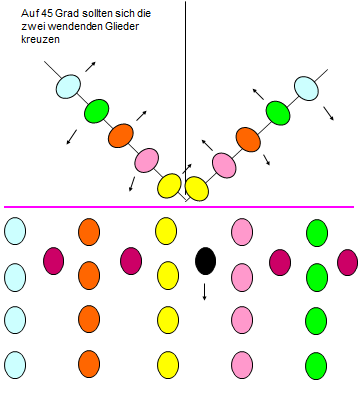 4. Einheit
54
Stabführerausbildung
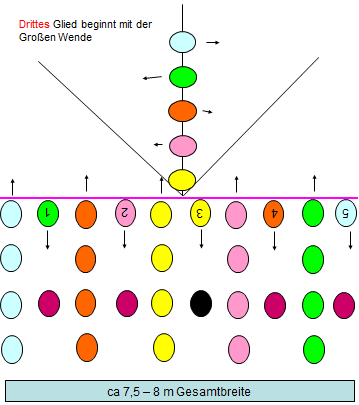 4. Einheit
55
Stabführerausbildung
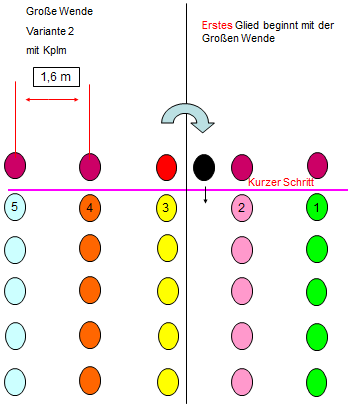 = Glied für Glied
4. Einheit
56
Stabführerausbildung
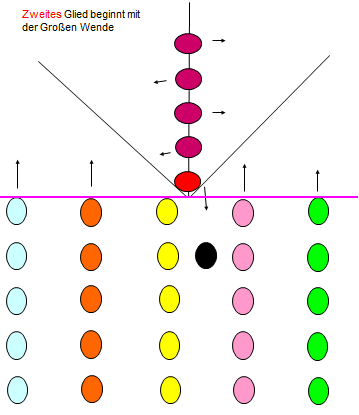 4. Einheit
57
Stabführerausbildung
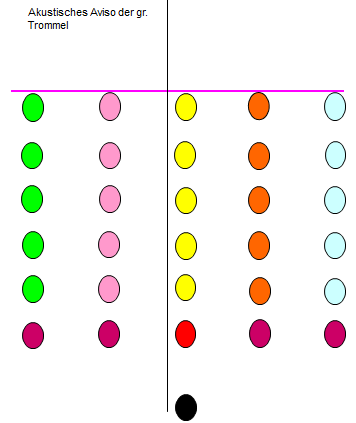 4. Einheit
58